BÀI 26 – TIẾT 60+61:
KHÓA LƯỠNG PHÂN
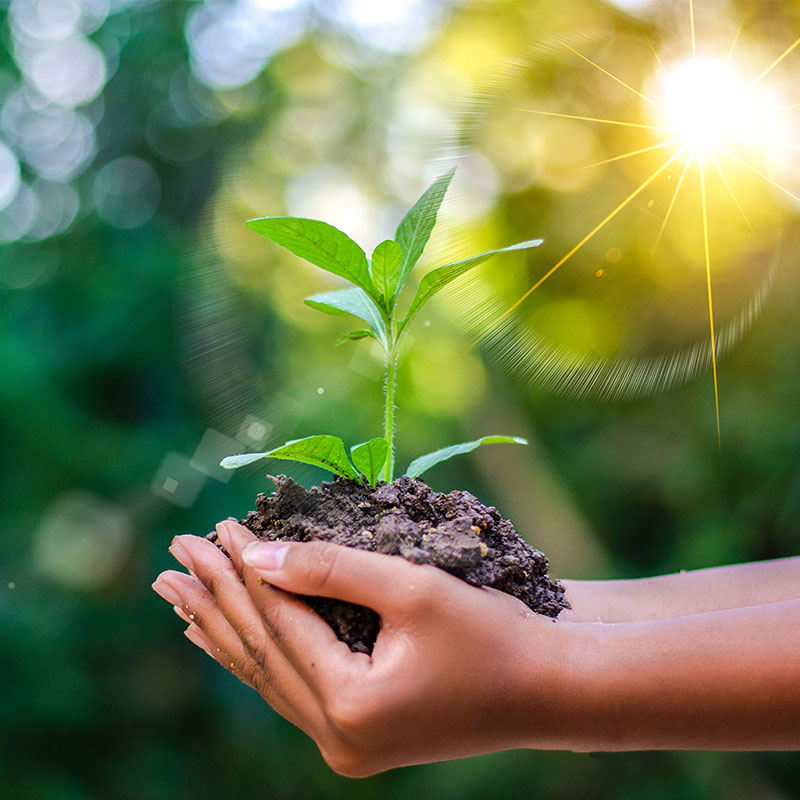 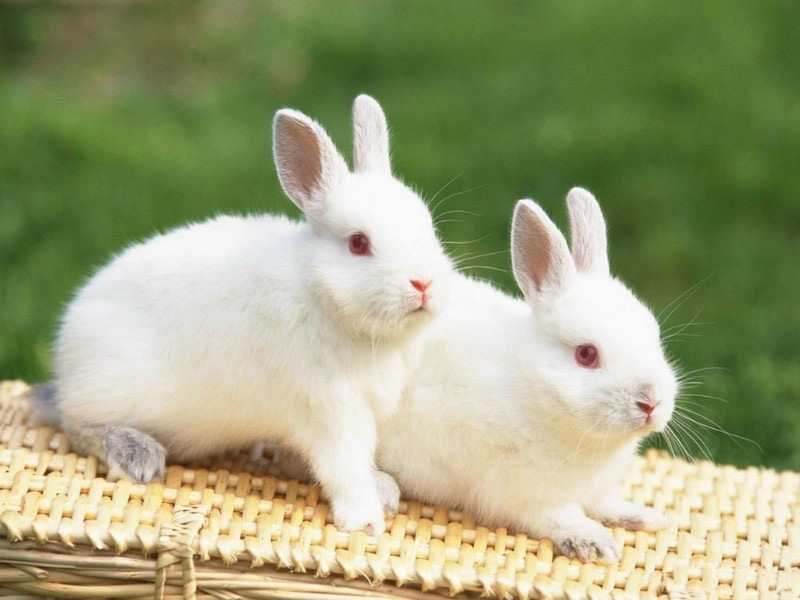 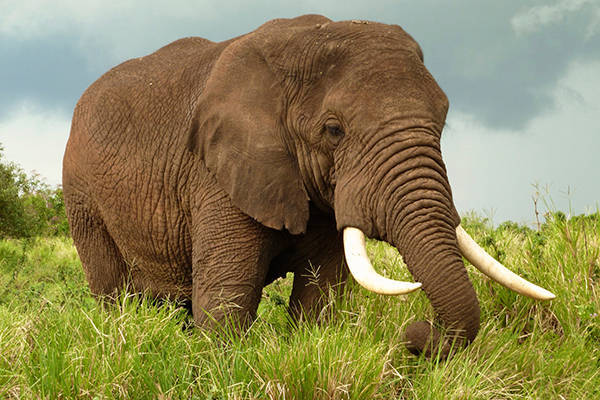 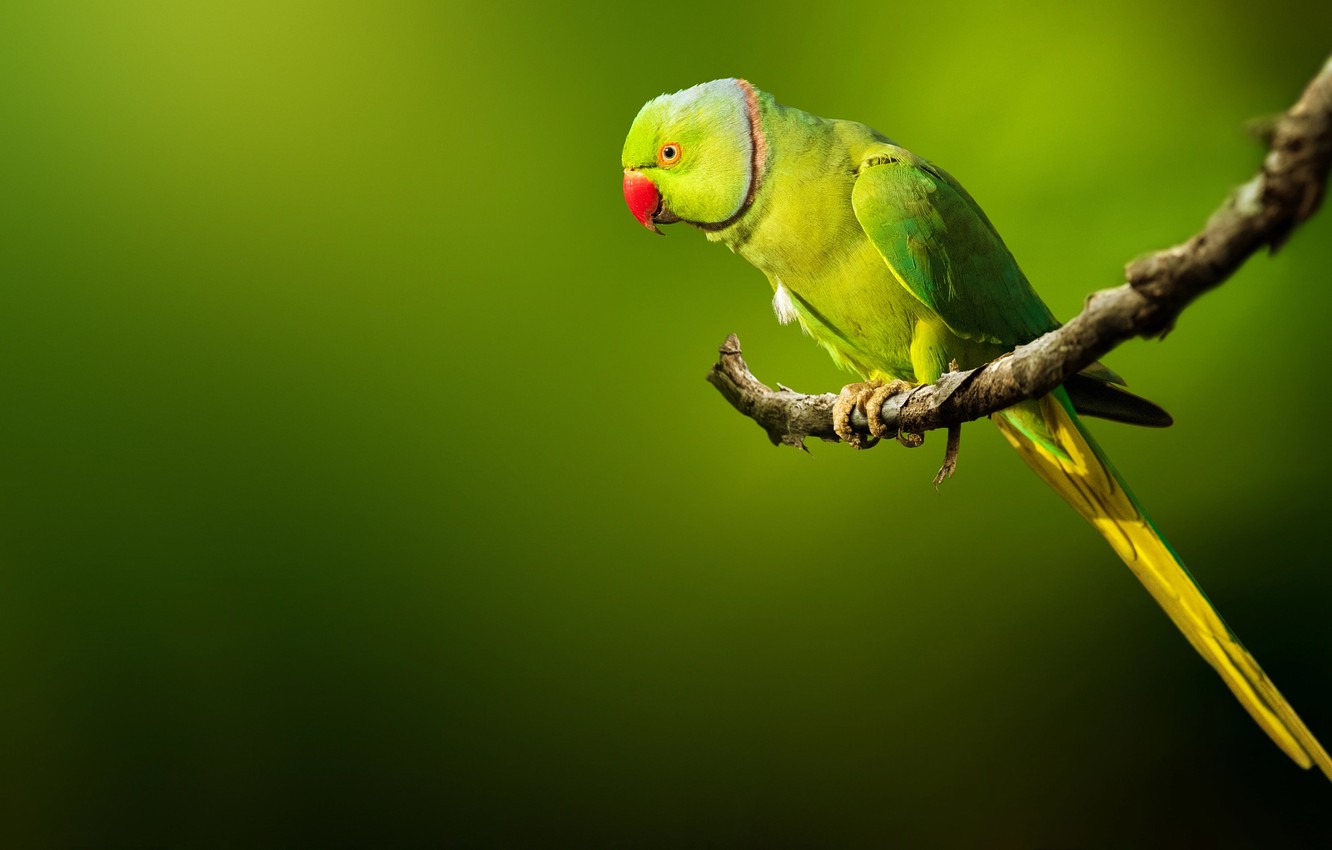 NỘI DUNG BÀI HỌC
Khái niệm 
khóa lưỡng phân
1
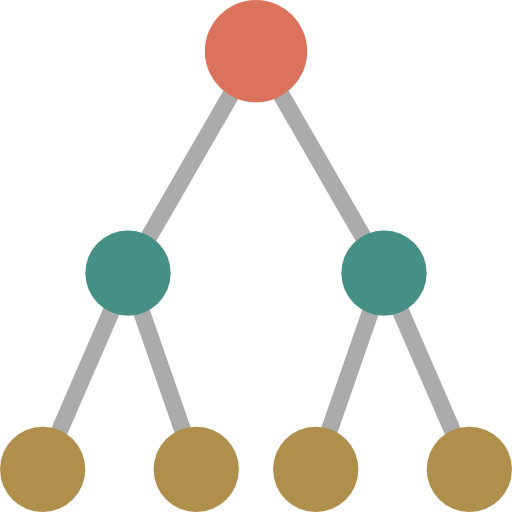 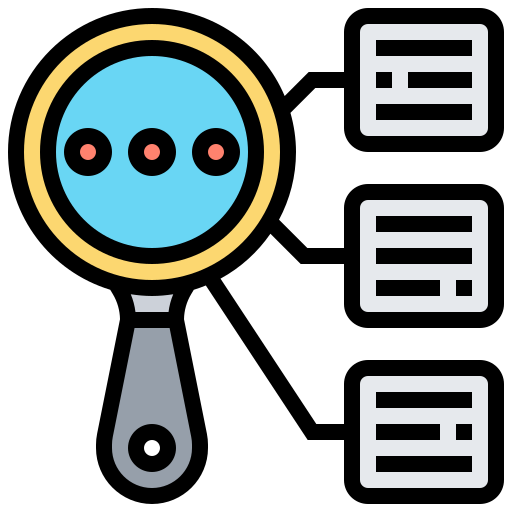 Xây dựng 
khóa lưỡng phân
2
I/ KHÁI NIỆM KHÓA LƯỠNG PHÂN
KHÓA 
LƯỠNG PHÂN
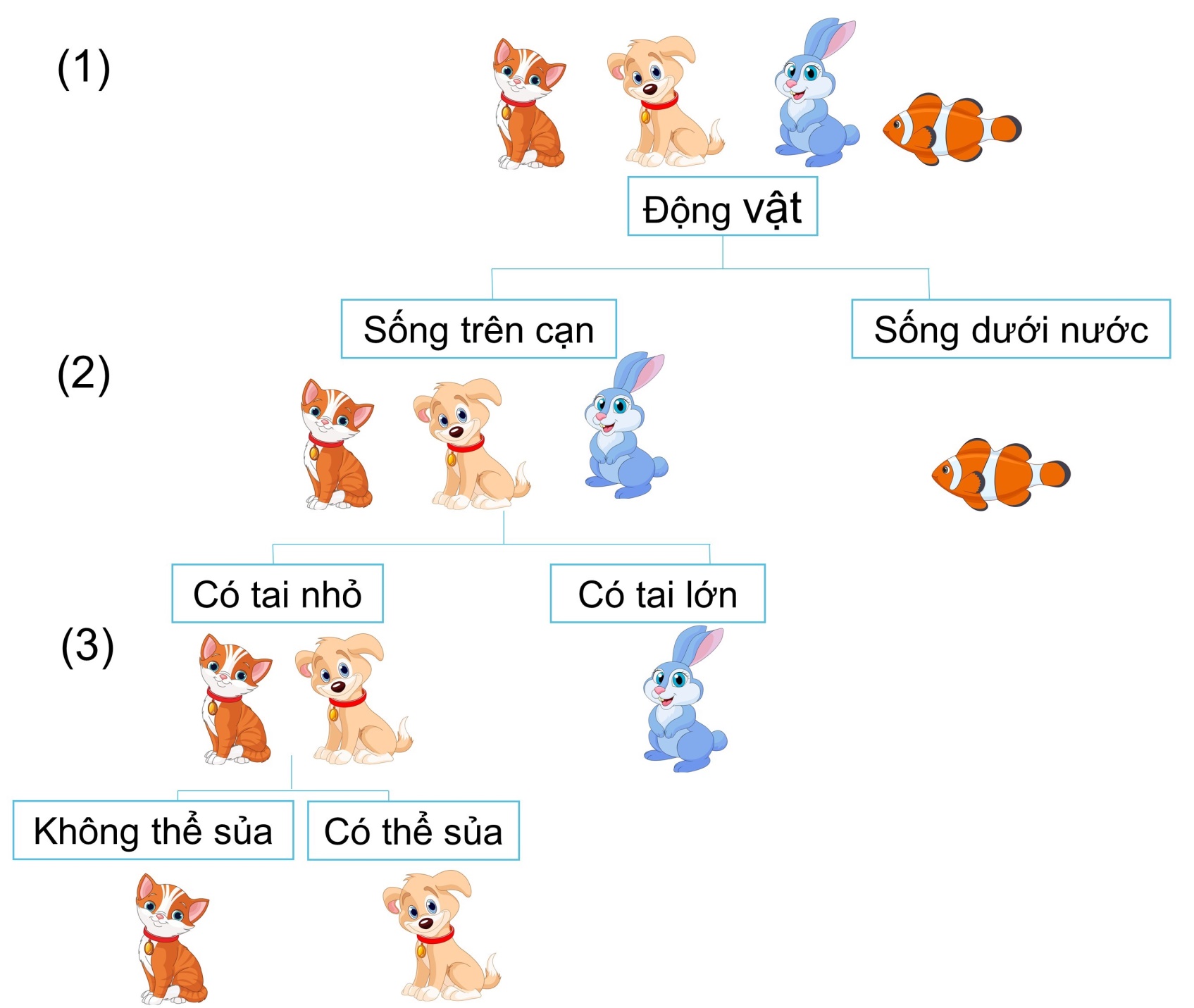 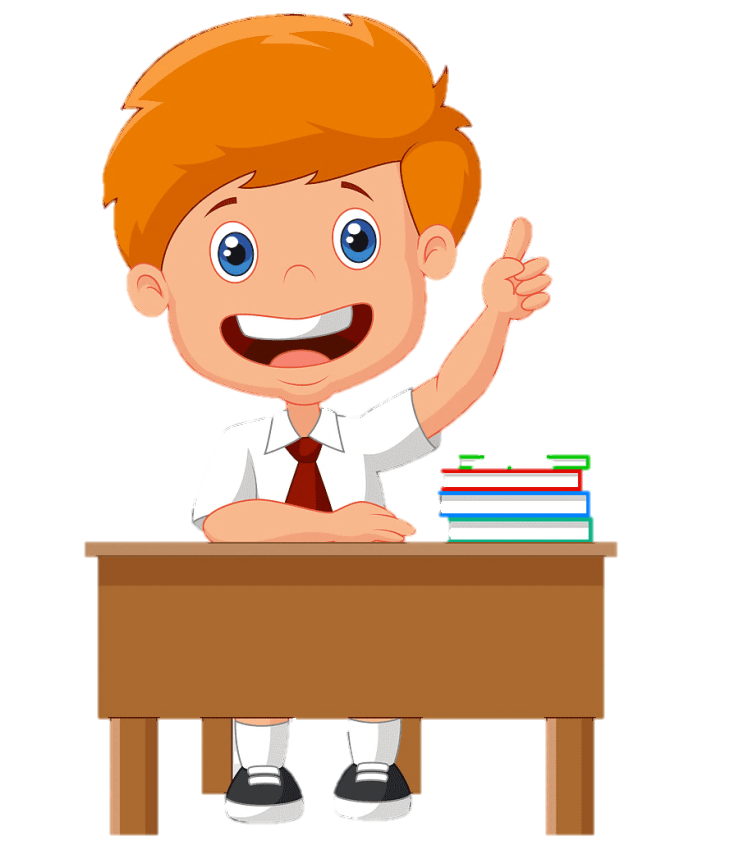 Quan sát hình ảnh sau và trả lời câu hỏi:
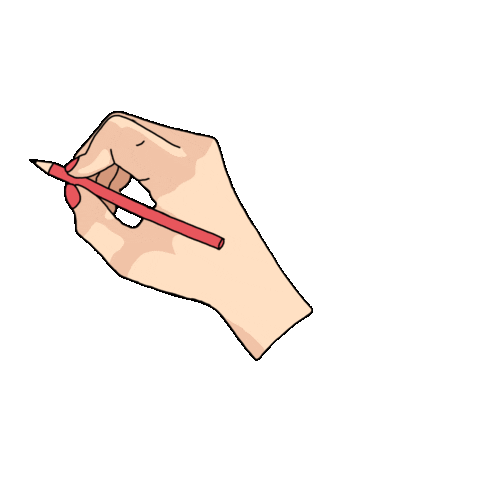 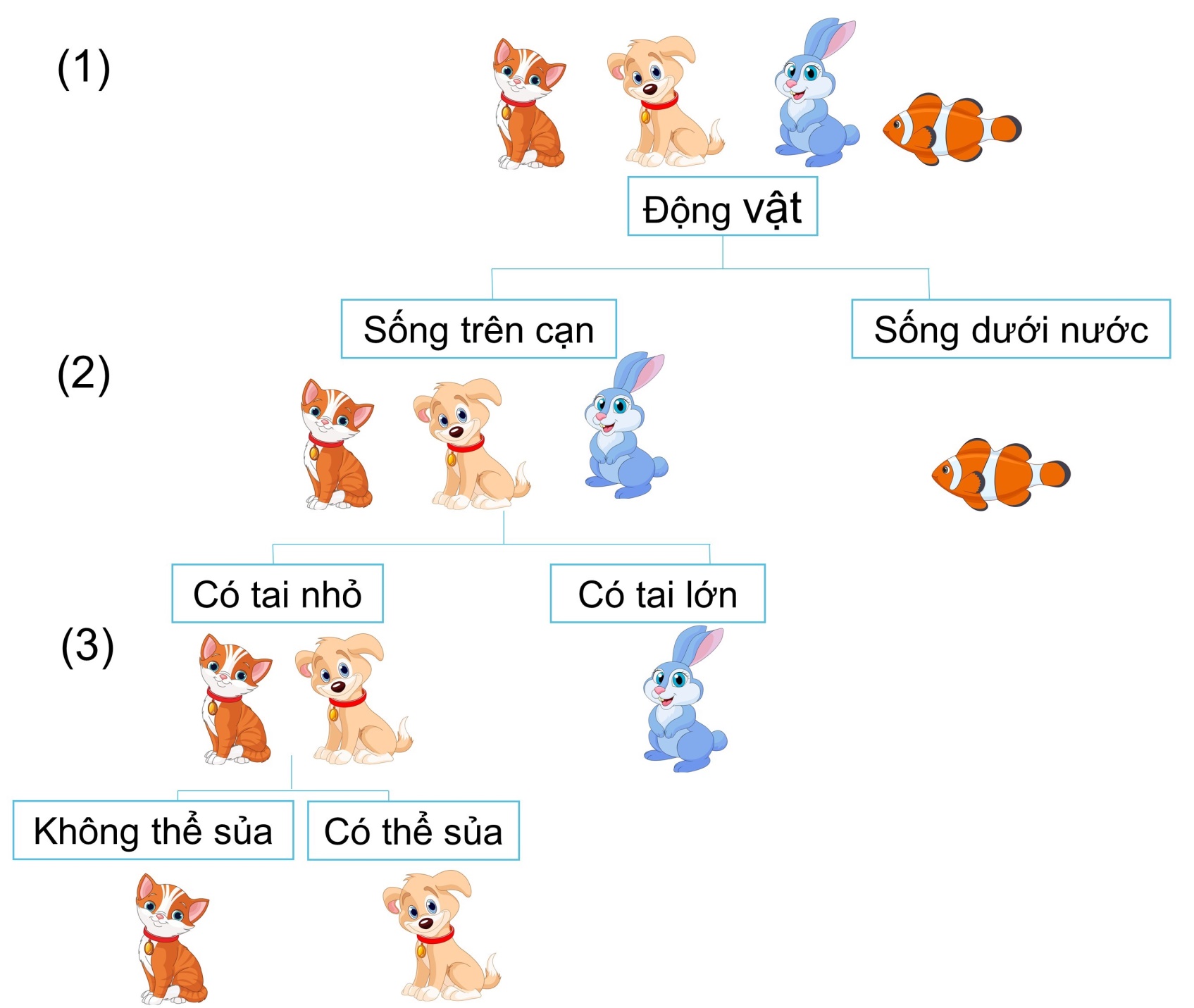 Khóa lưỡng phân là gì?
Khóa lưỡng phân là kiểu phổ biến nhất trong các khóa phân loại sinh vật.
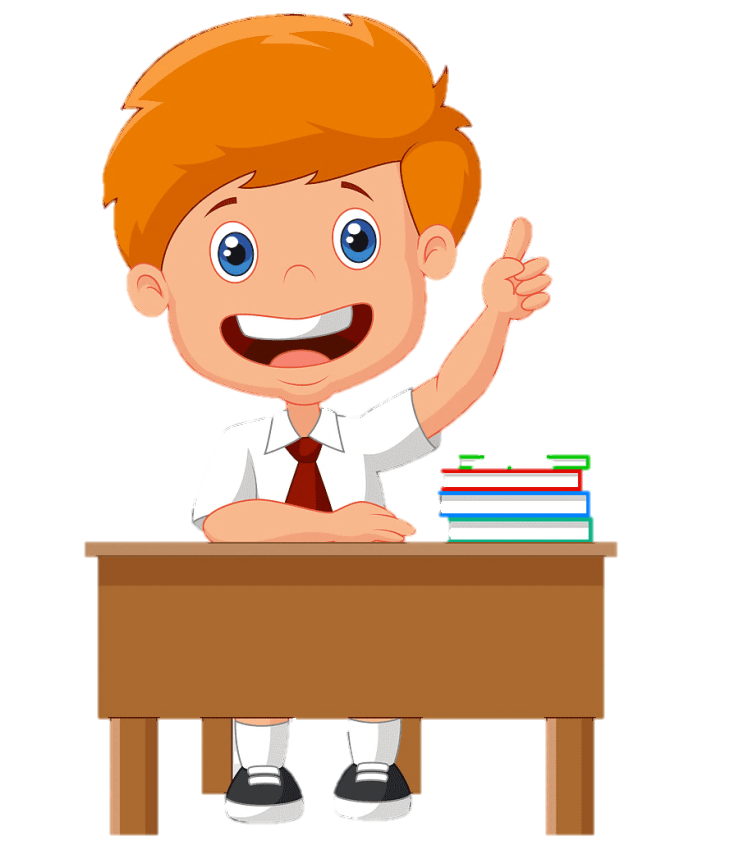 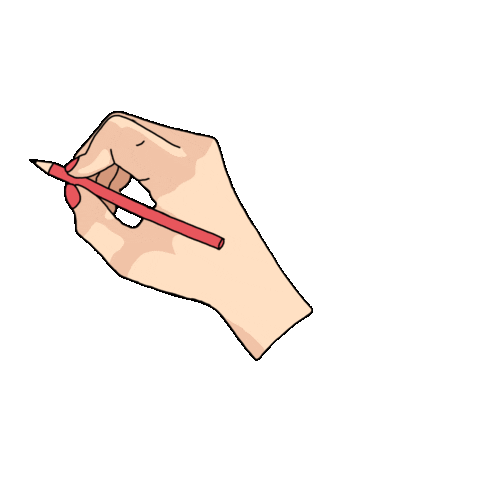 Nêu nguyên tắc của khóa lưỡng phân?
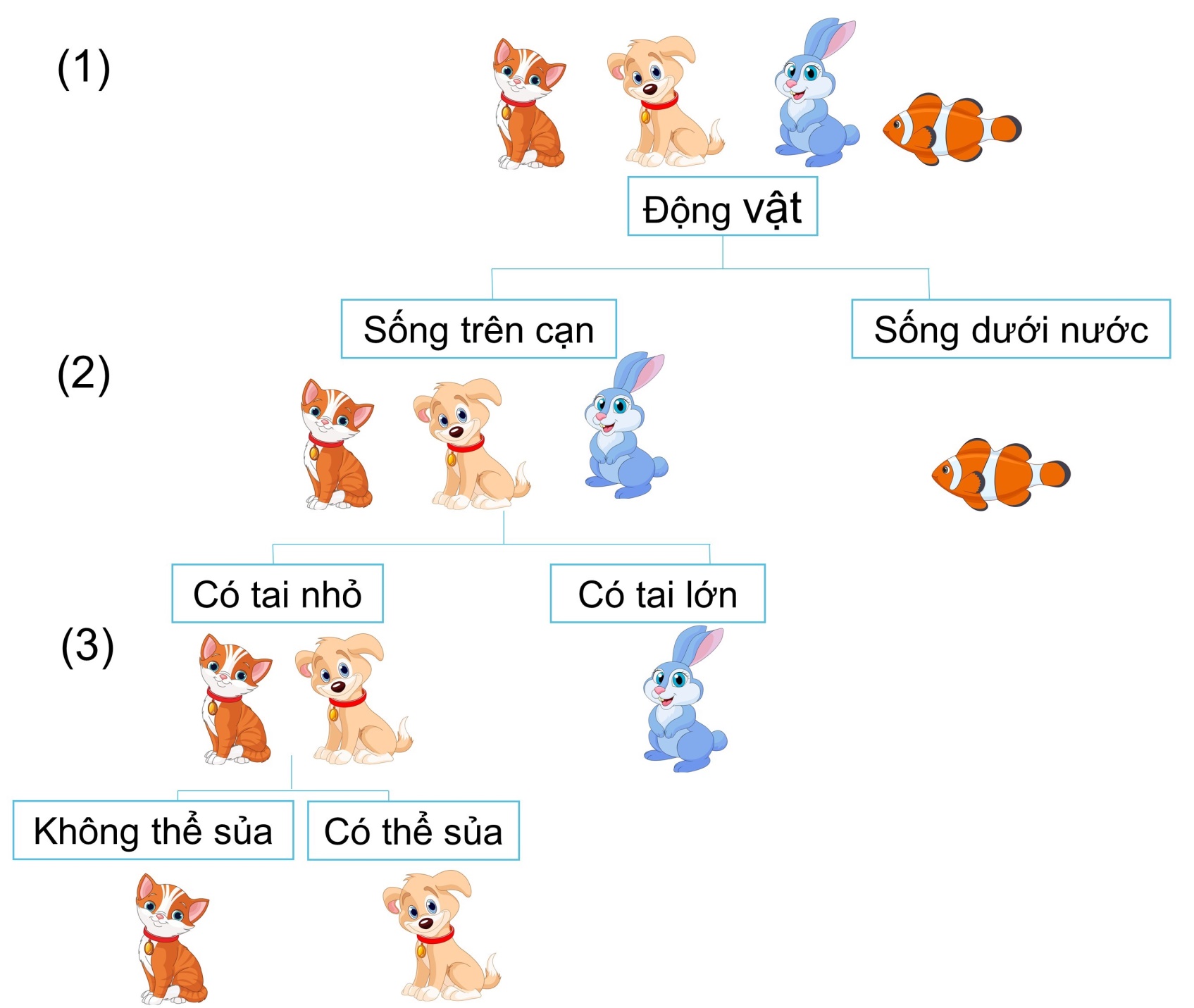 Nguyên tắc của khóa lưỡng phân là từ một tập hợp các đối tượng ban đầu được tách thành hai nhóm có những đặc điểm đối lập với nhau. Sau mỗi lần tách, ta được hai nhóm nhỏ hơn và khác nhau bởi các đặc điểm dùng để tách.
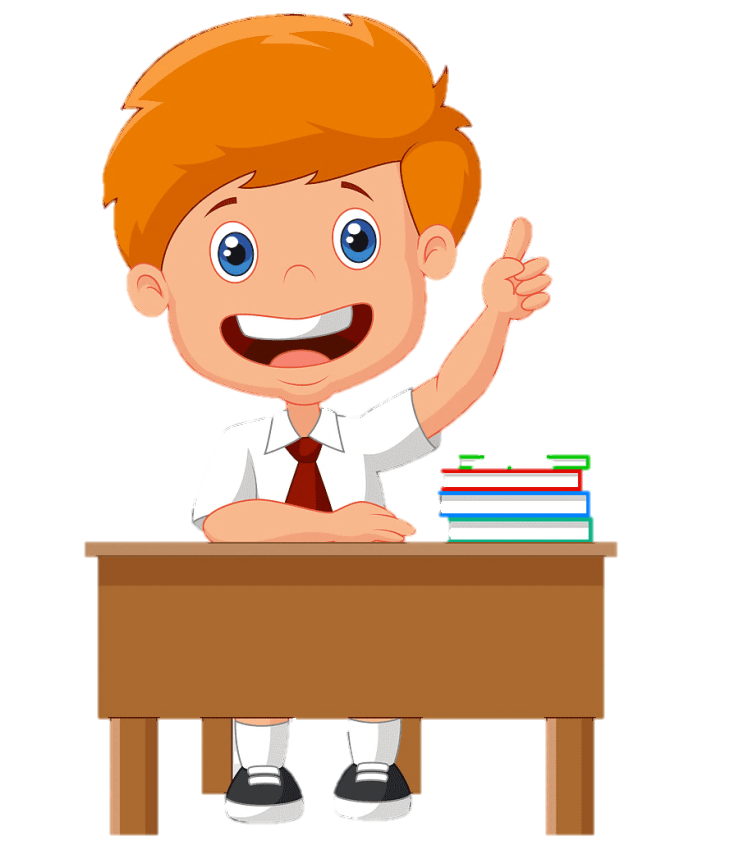 II/ XÂY DỰNG KHÓA LƯỠNG PHÂN
Xây dựng khóa lưỡng phân để phân loại một số động vật sau:
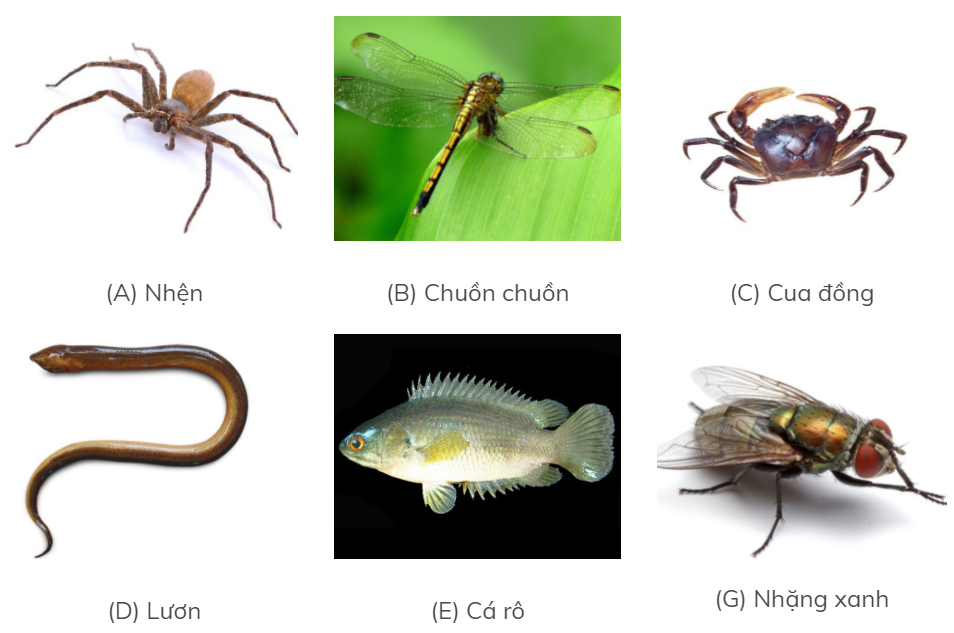 Xây dựng khóa lưỡng phân để phân loại một số động vật sau:
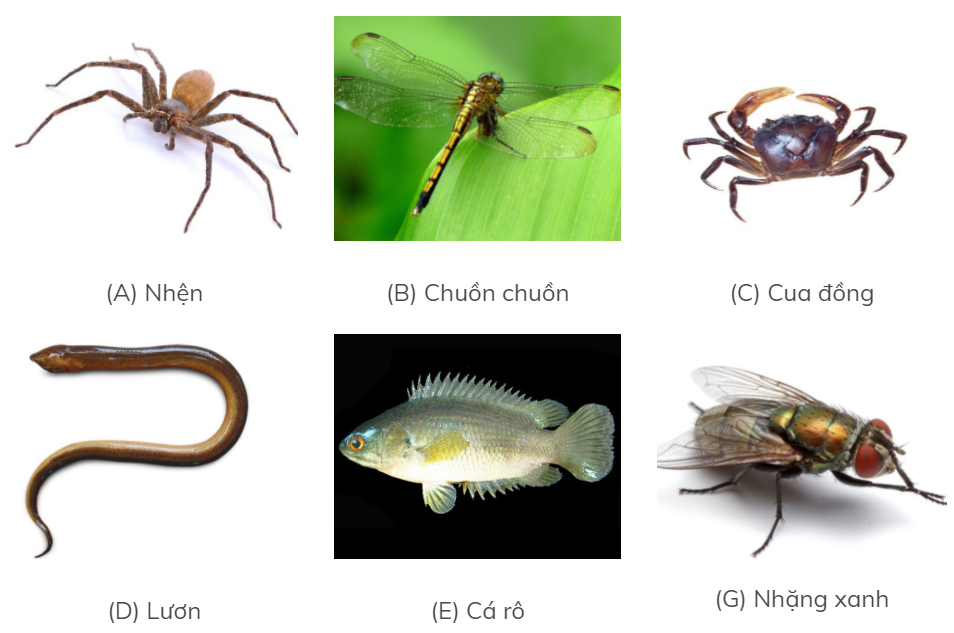 Bước 1: Lựa chọn đặc điểm để phân chia được các loài cần phân loại thành hai nhóm (ví dụ: chọn đặc điểm có chân hay không có chân? trên cơ sở trả lời câu hỏi có hay không có đặc điểm đó, ta có thể xếp các động vật thành hai nhóm).
 Tiếp tục cách làm như vậy ở từng nhóm nhỏ tiếp theo đến khi xác định được từng loài.
Bước 2: Lập sơ đồ phân loại
Có chân hay không có chân?
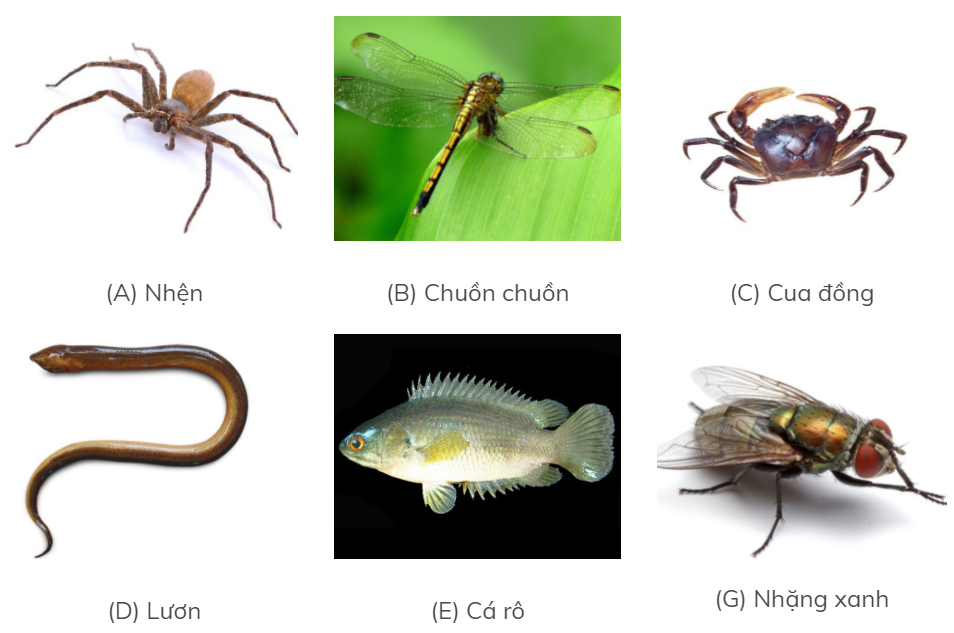 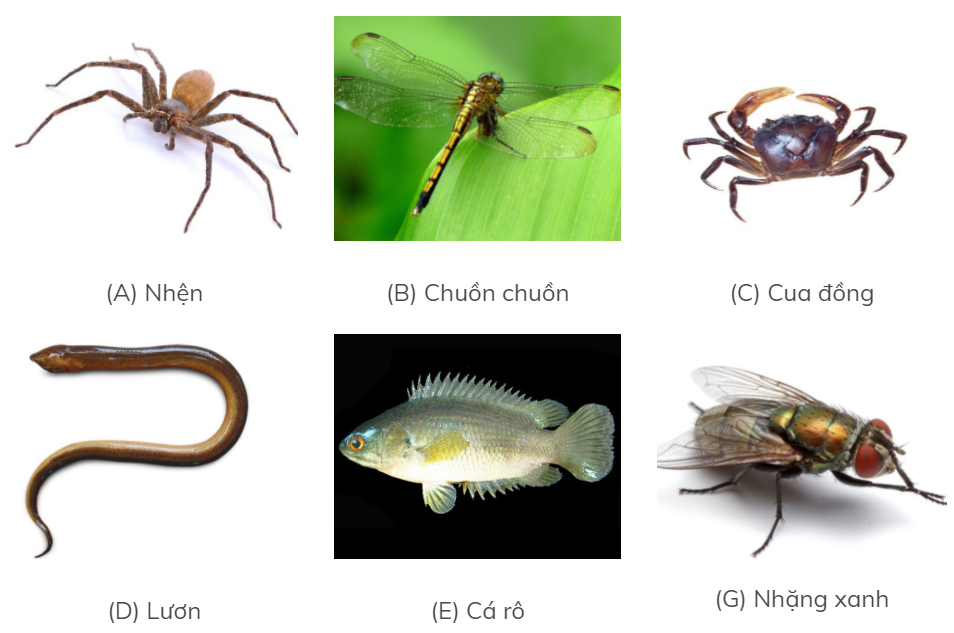 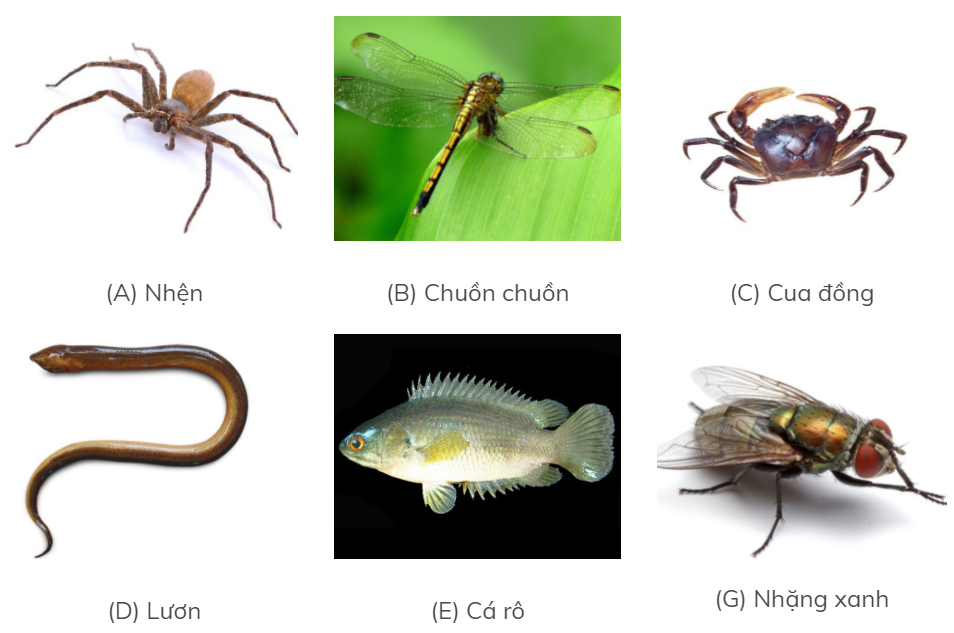 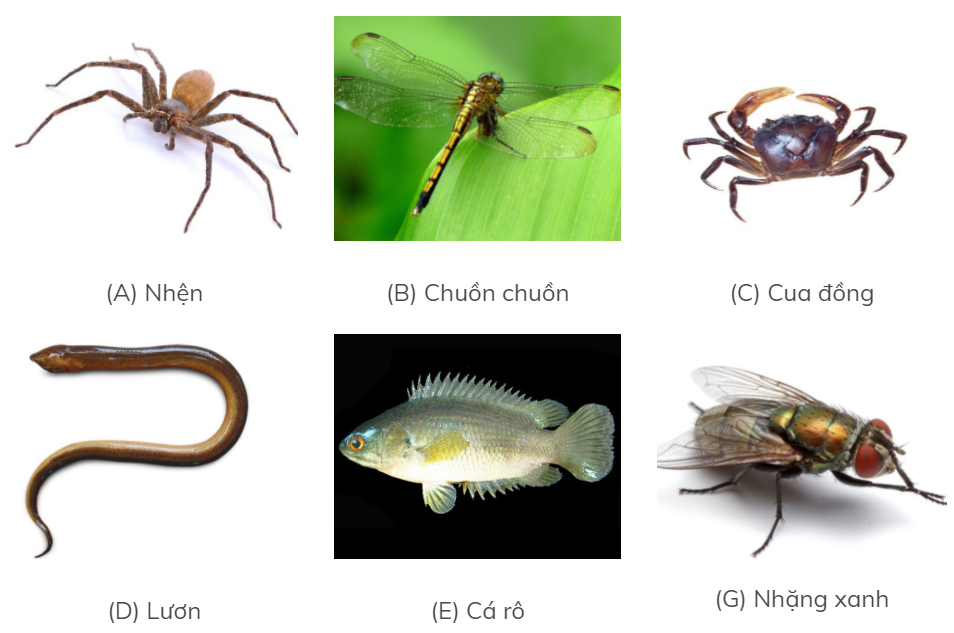 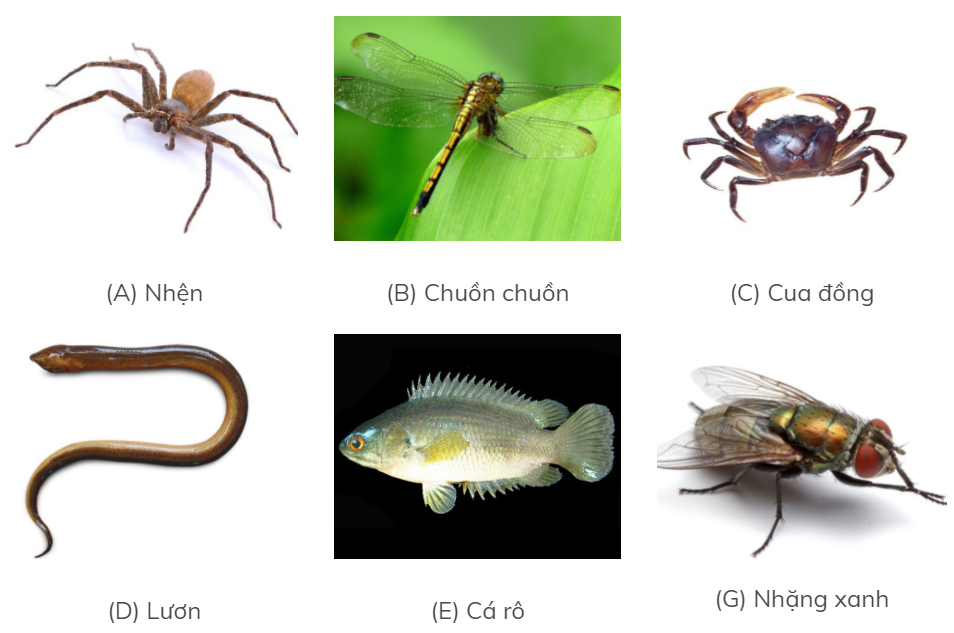 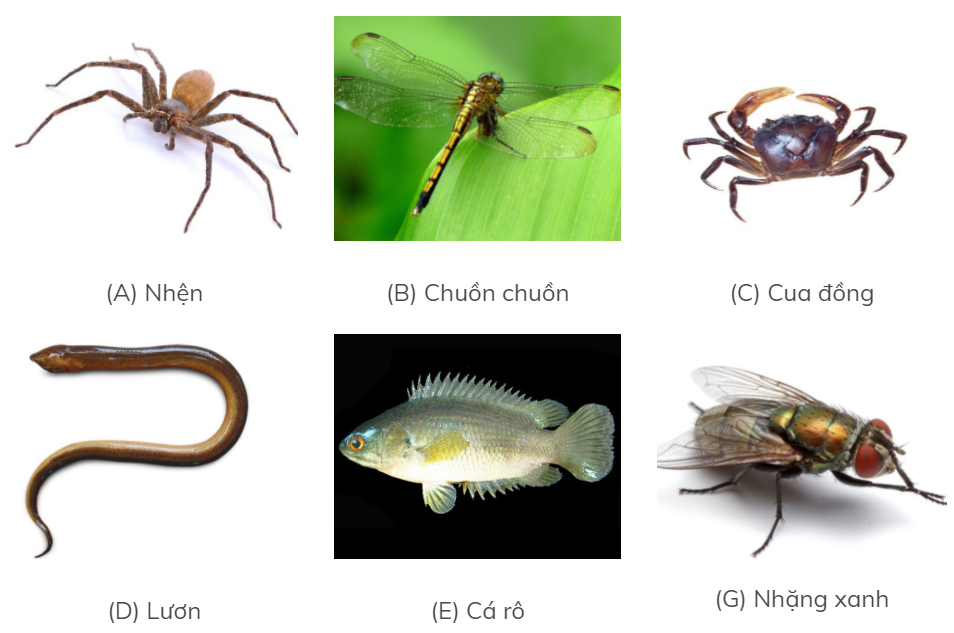 Không có chân
Có chân
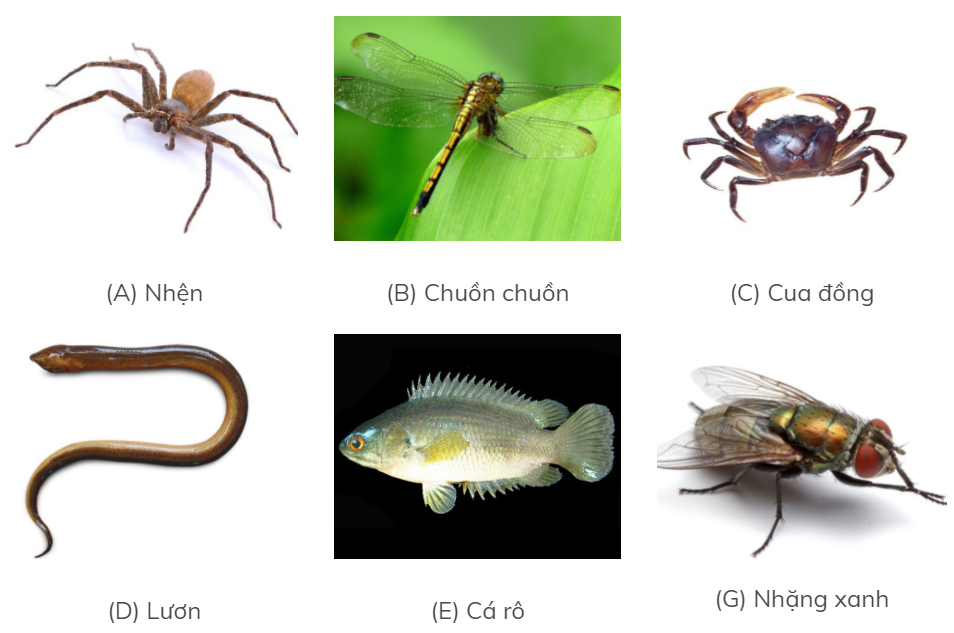 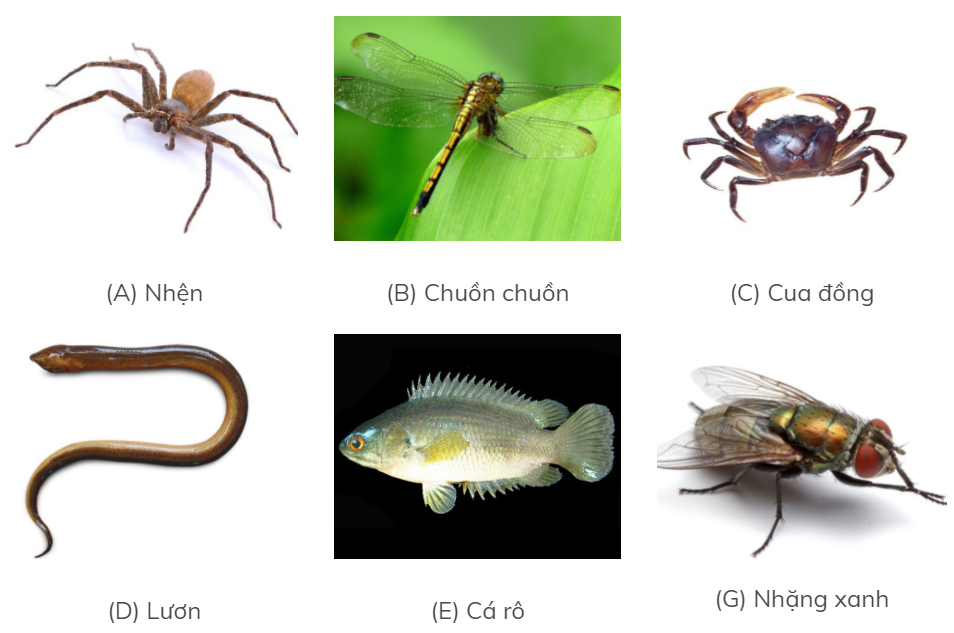 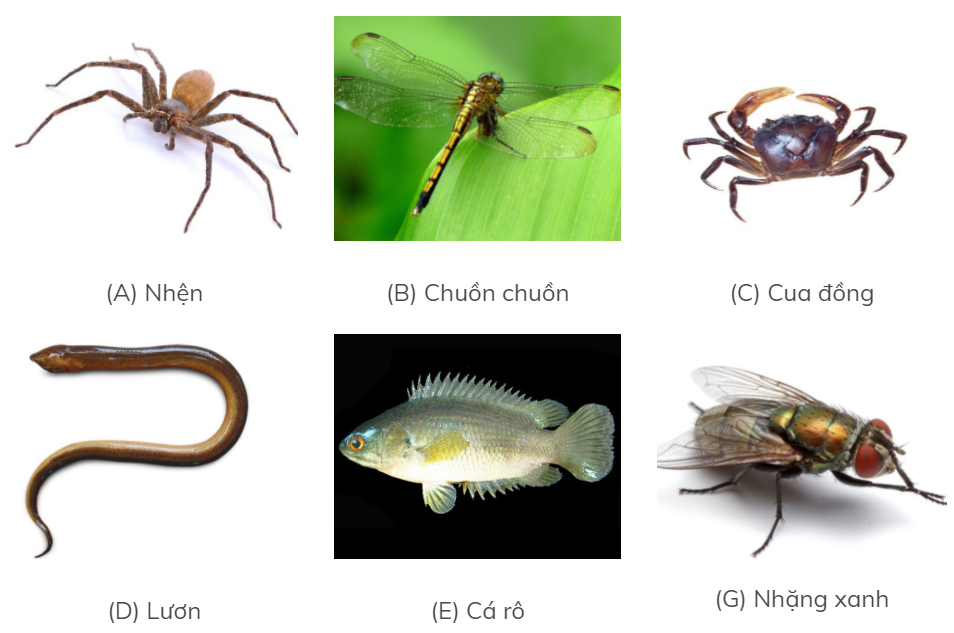 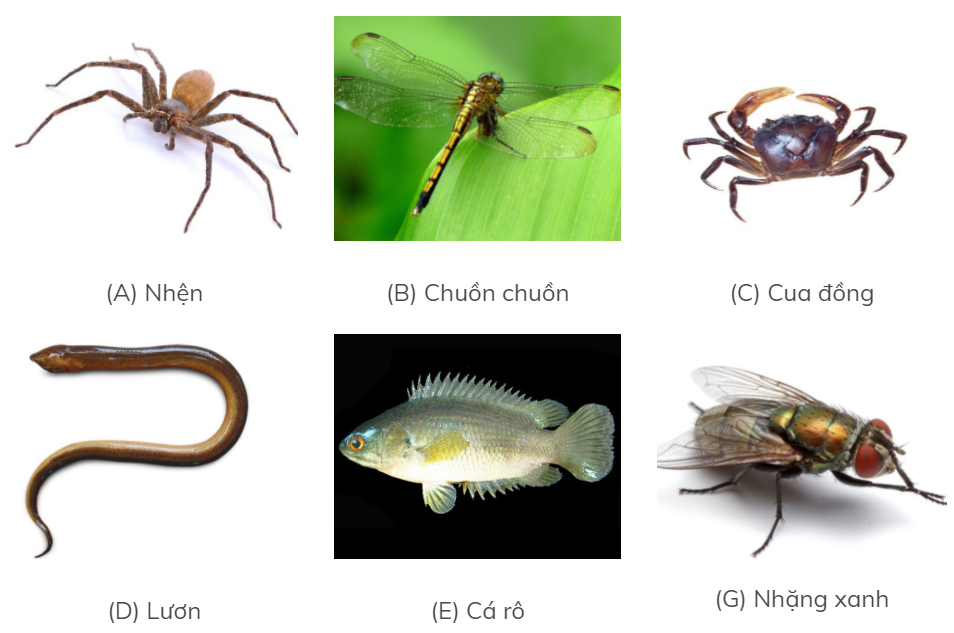 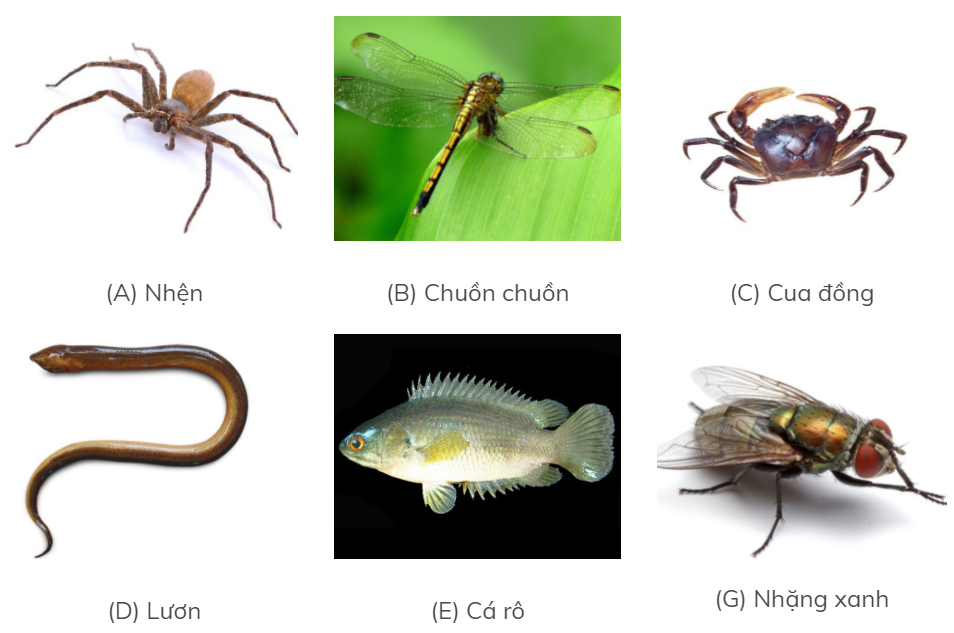 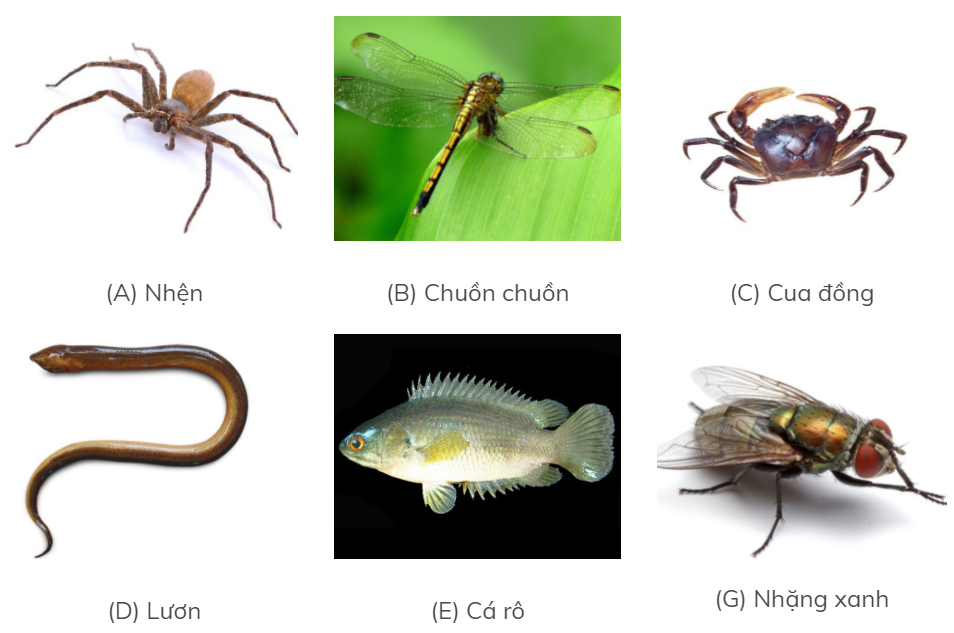 Không có chân
Có vảy
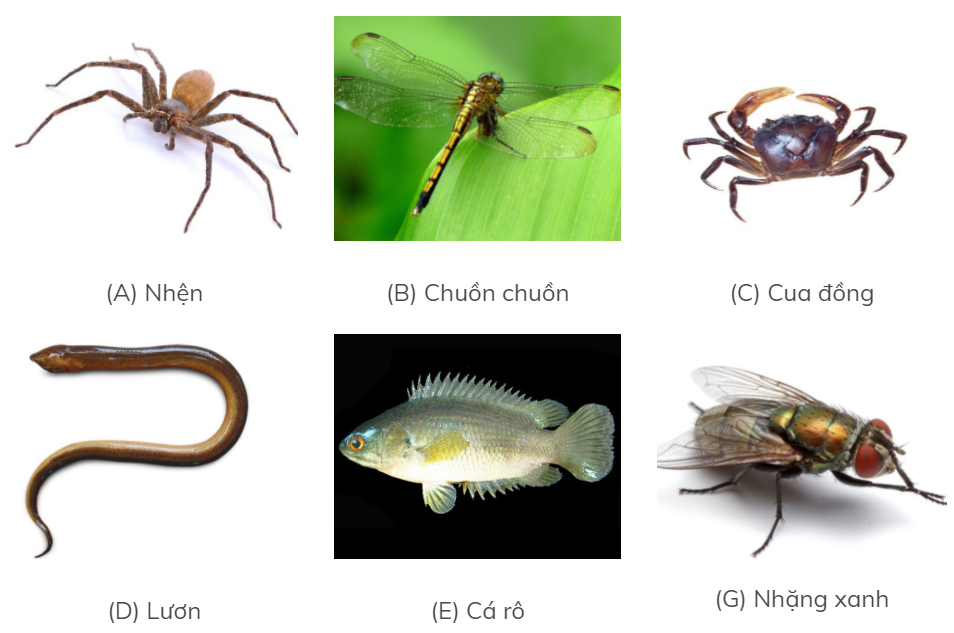 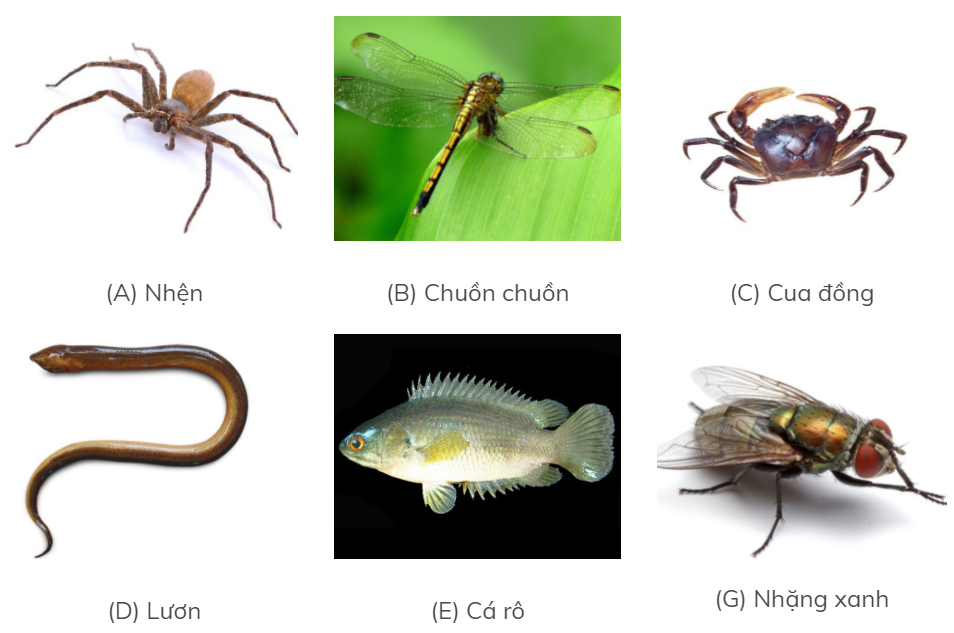 Có vảy hay không có vảy?
Không có vảy
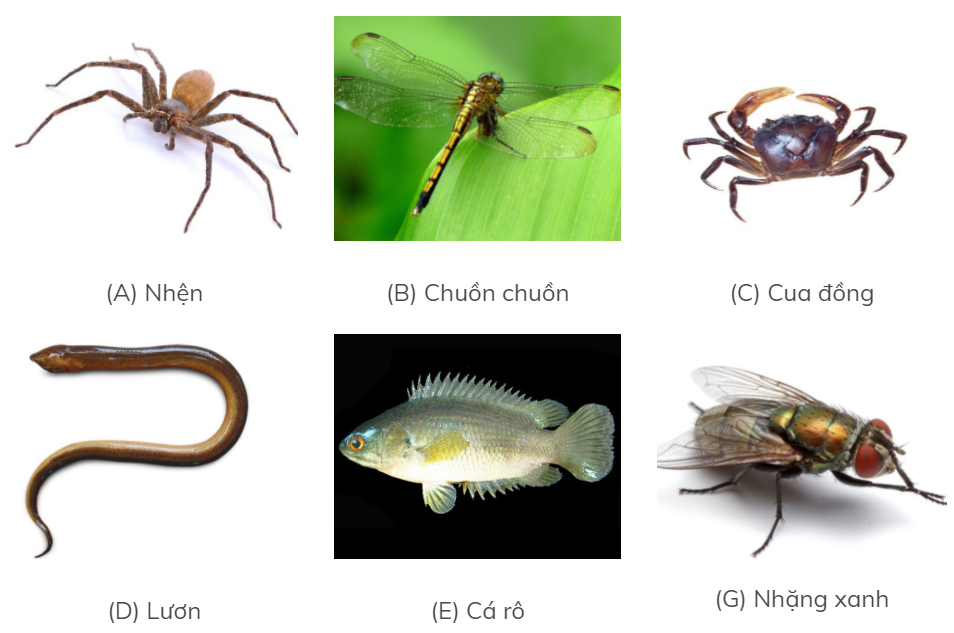 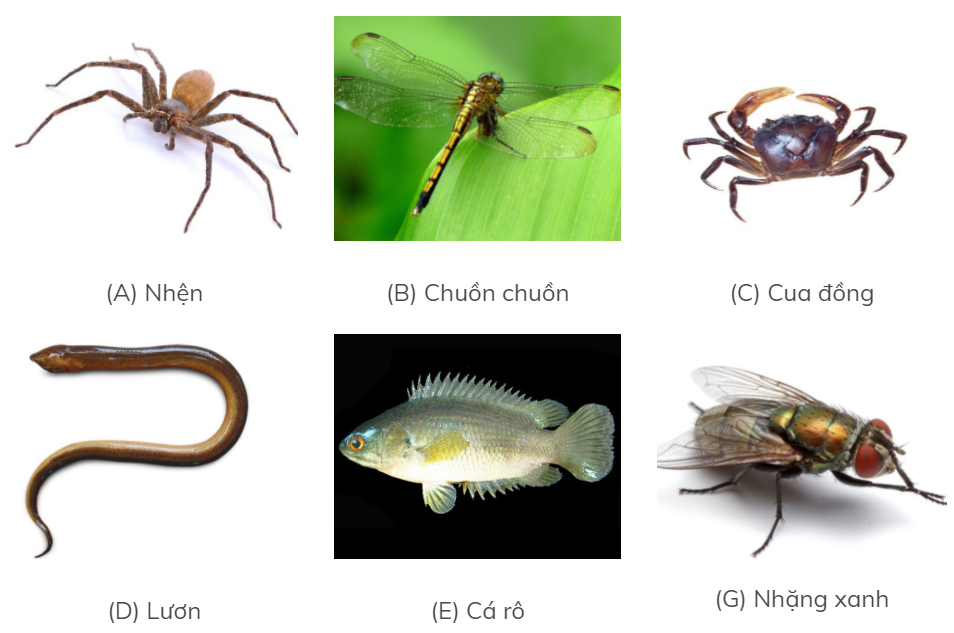 Không có chân
Có chân
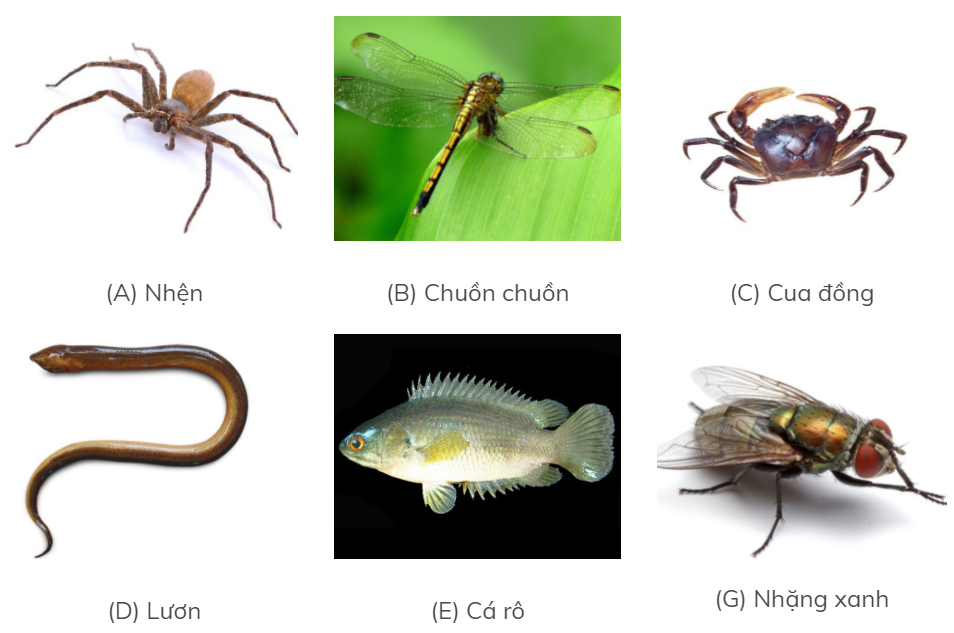 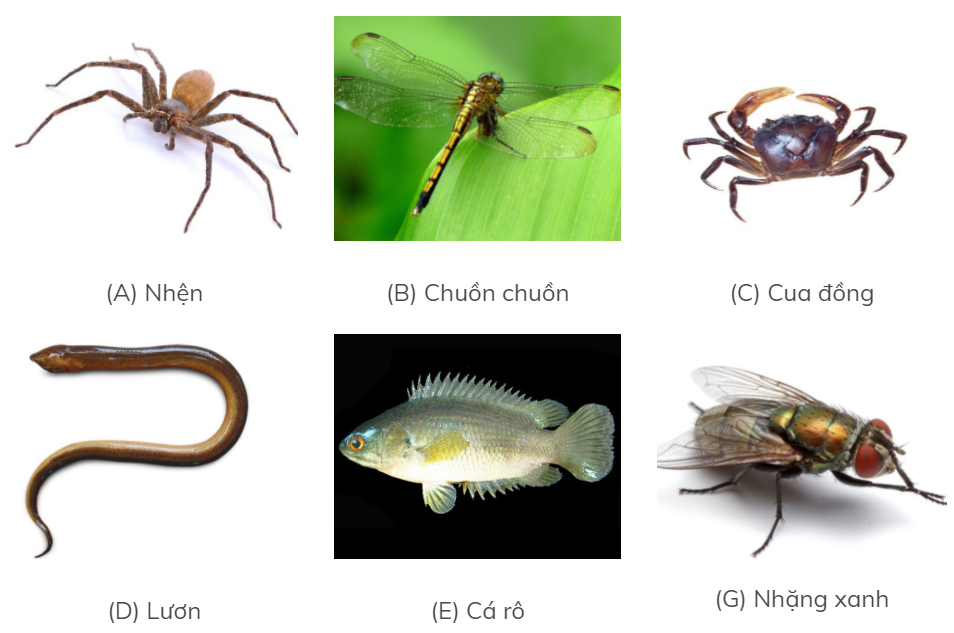 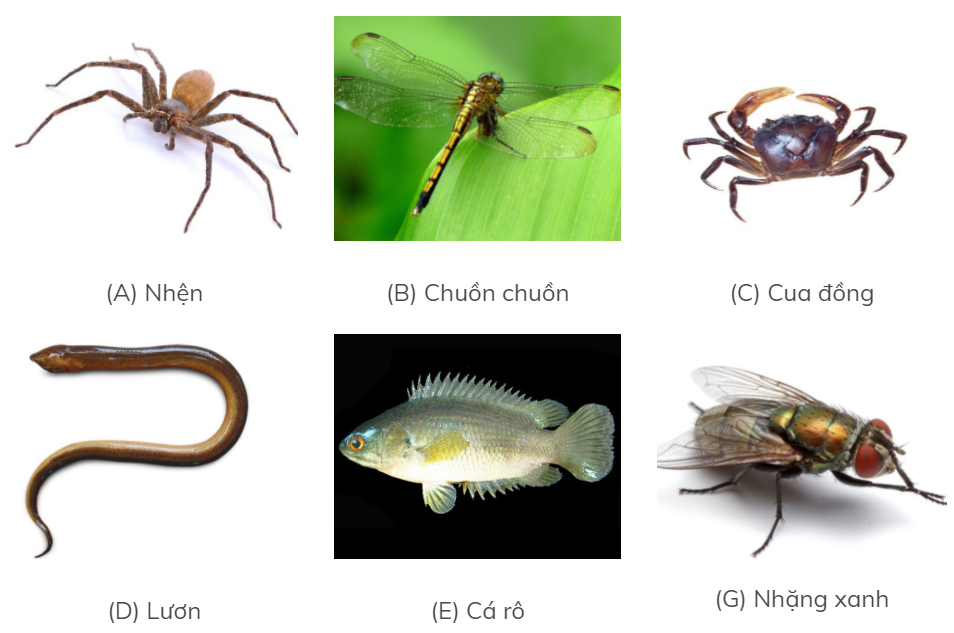 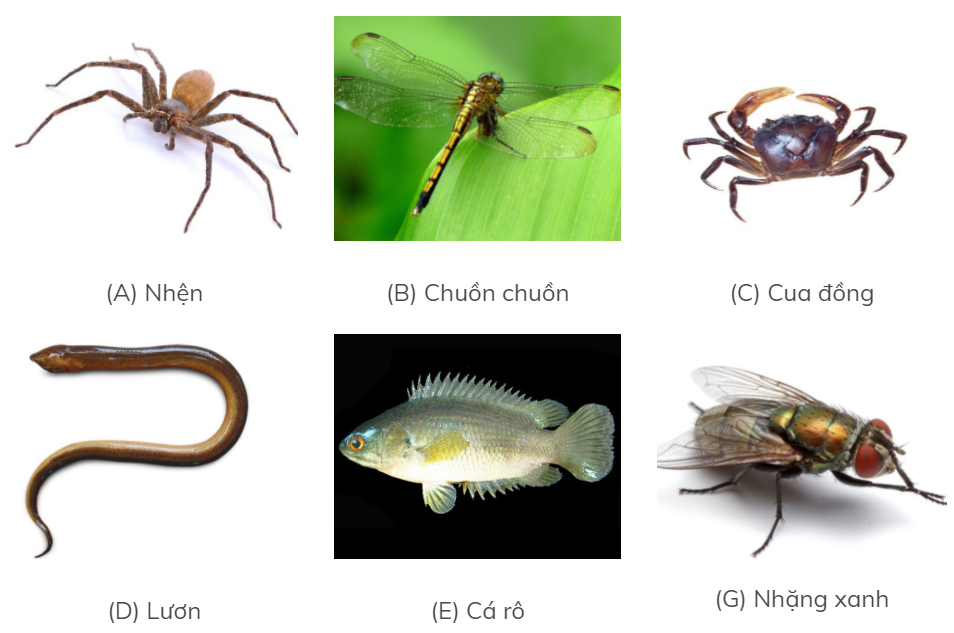 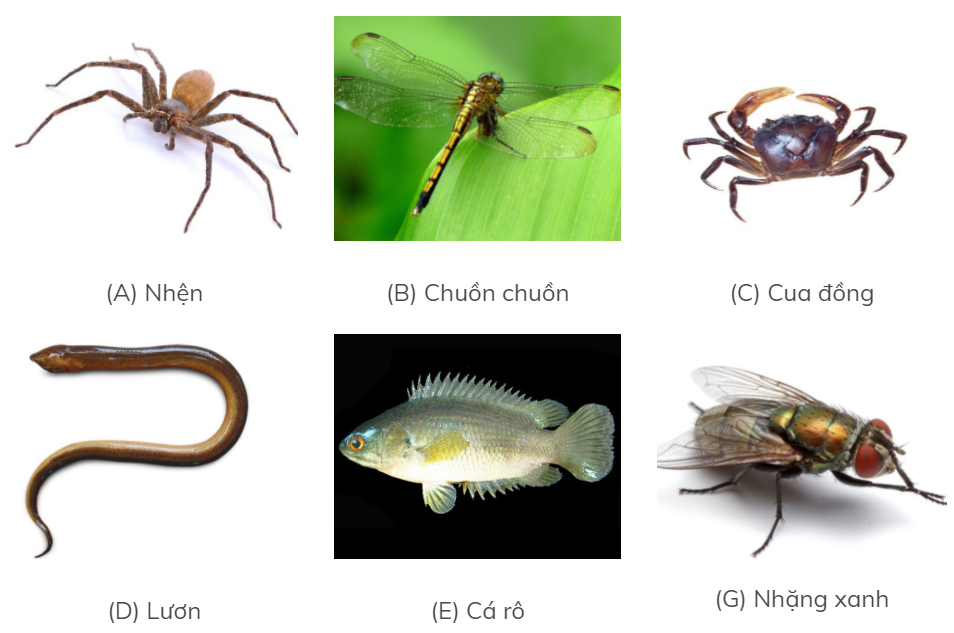 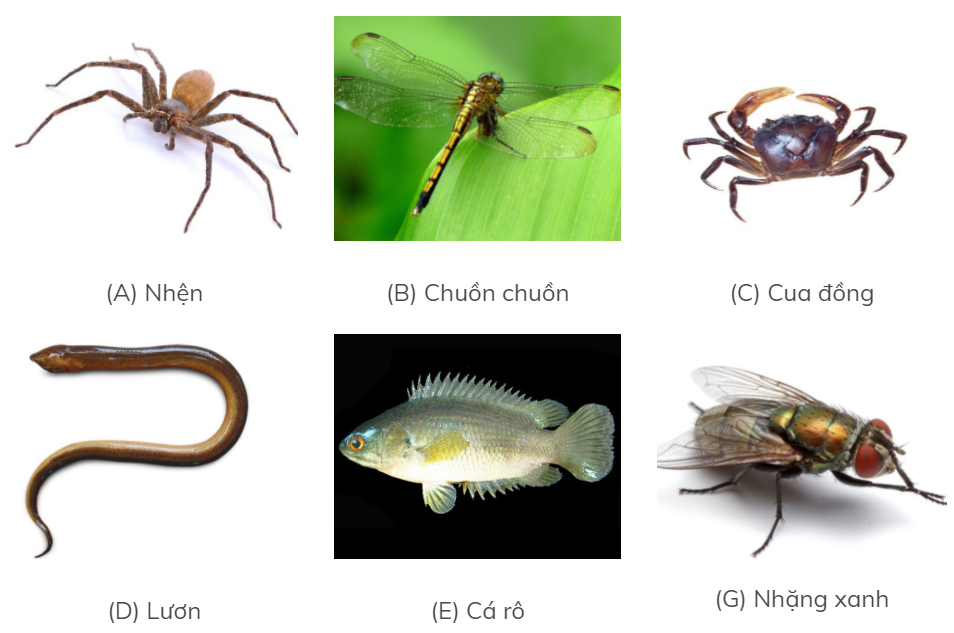 Không có chân
Có chân
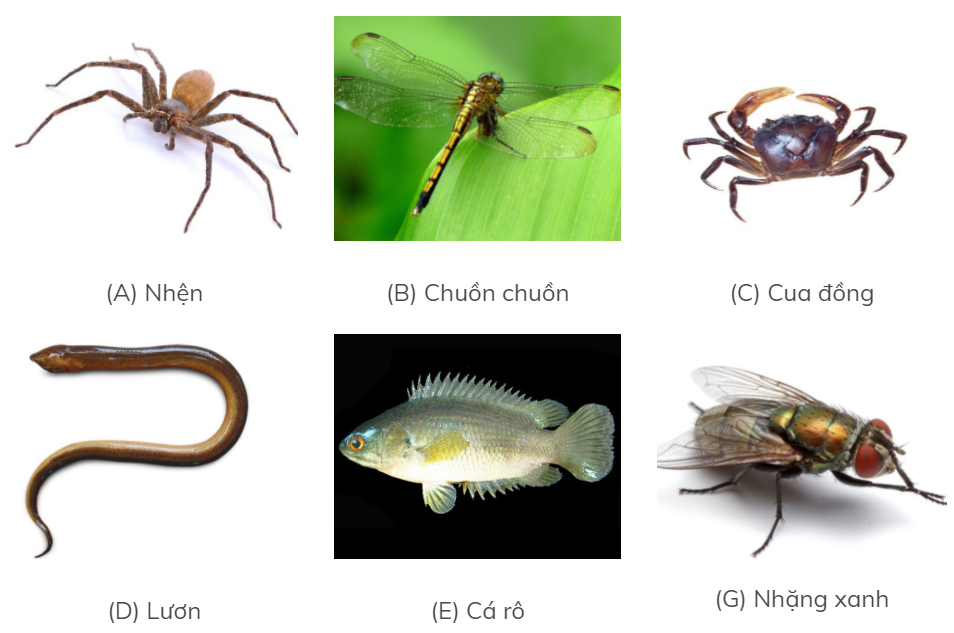 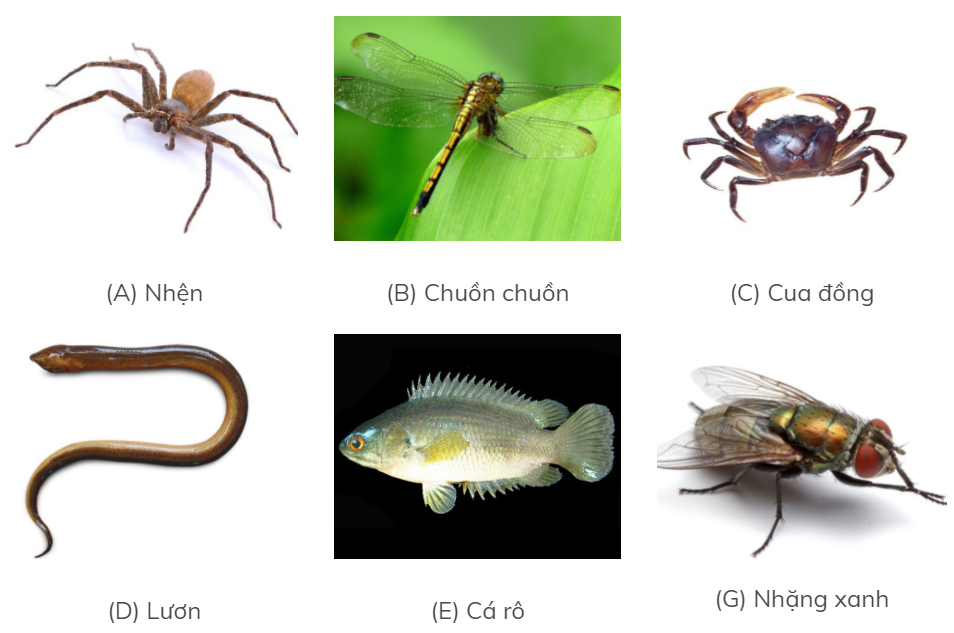 Không có vảy
Có vảy
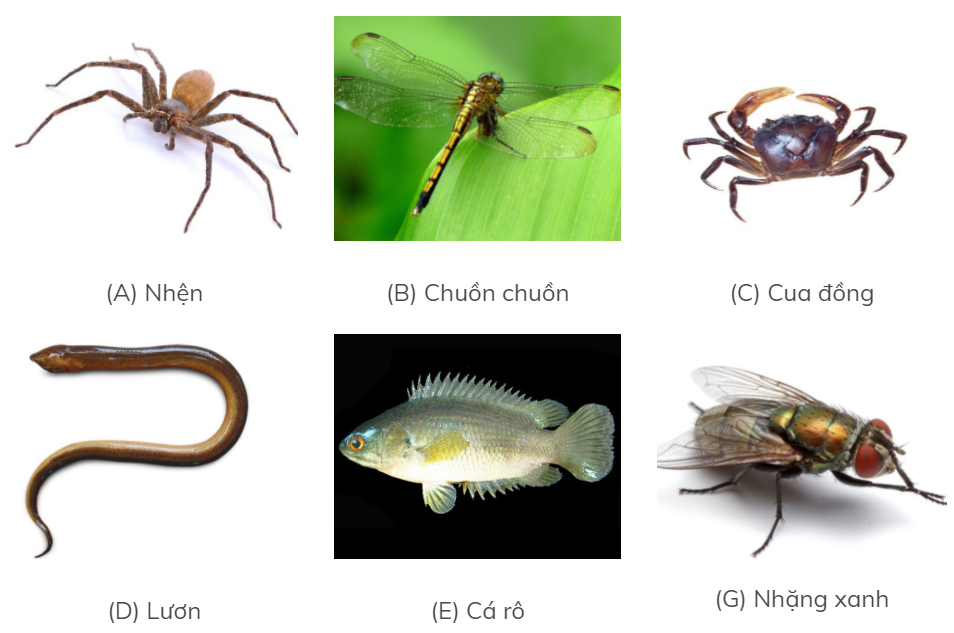 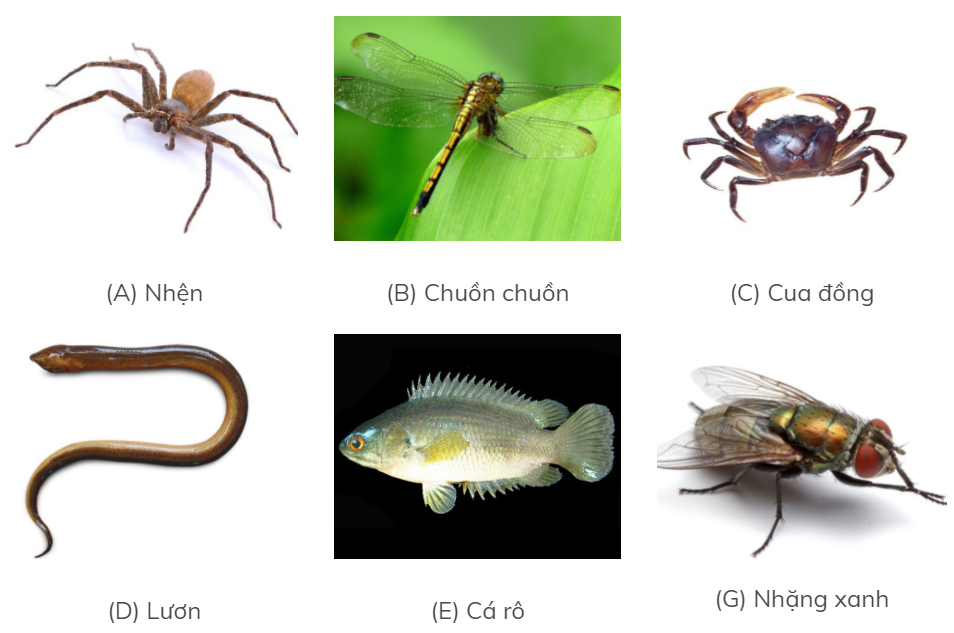 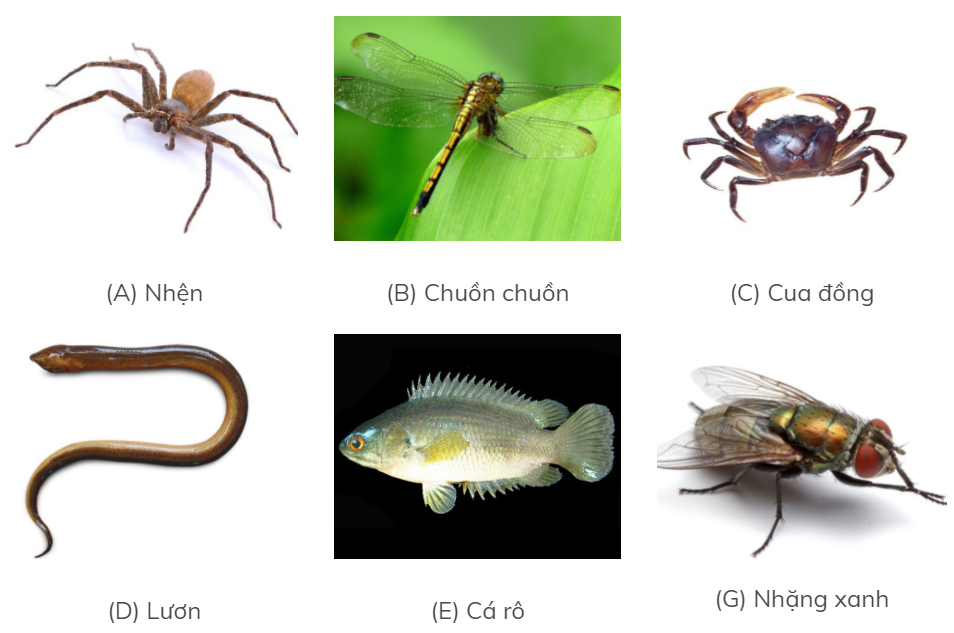 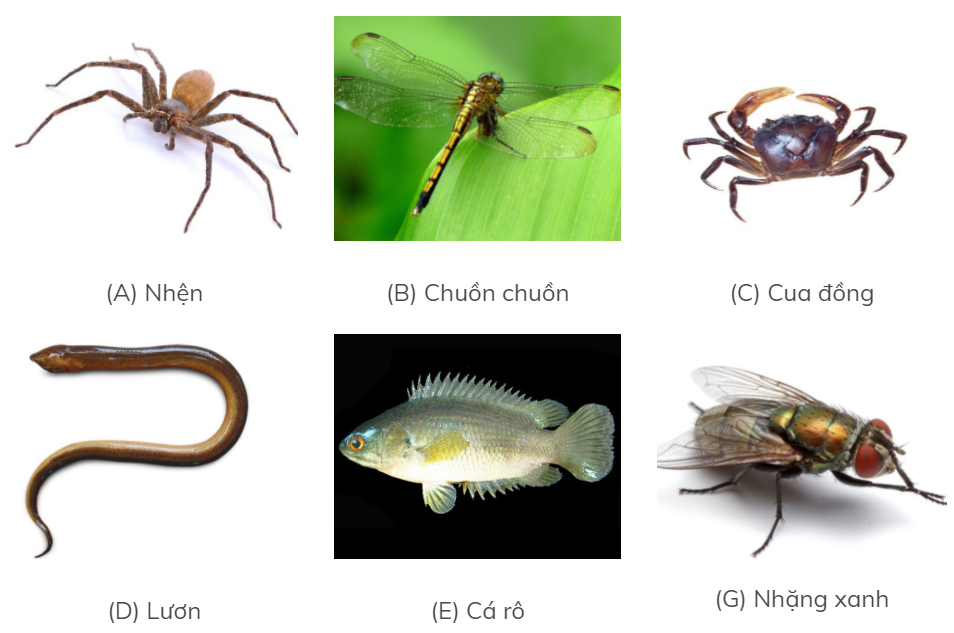 Có chân
Không có cánh
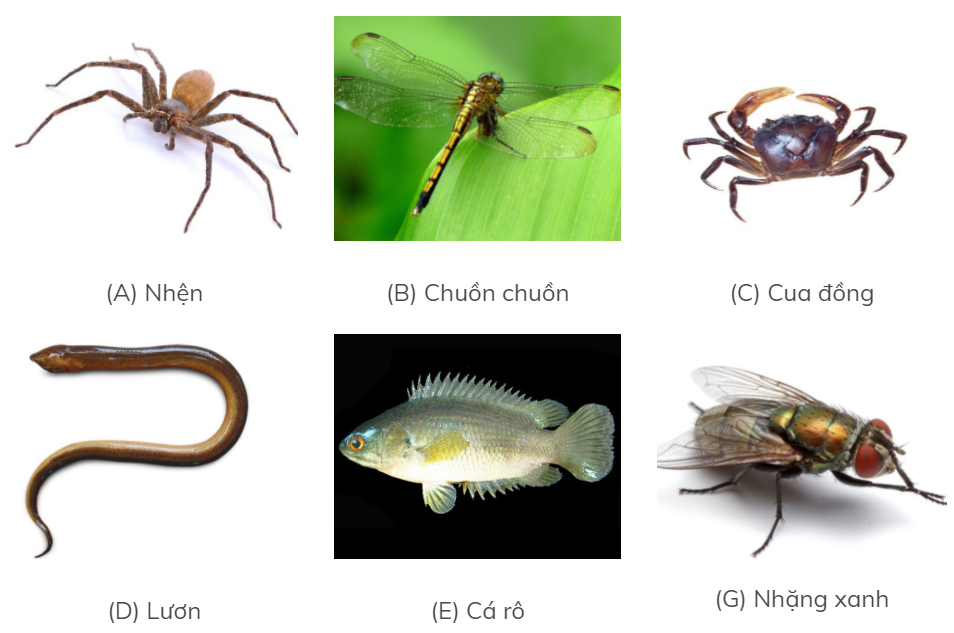 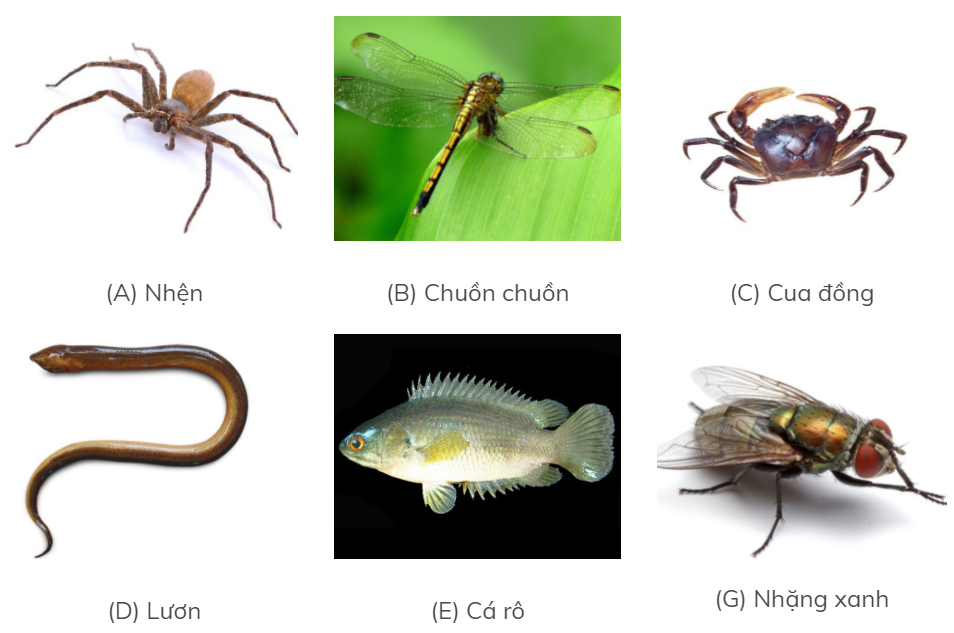 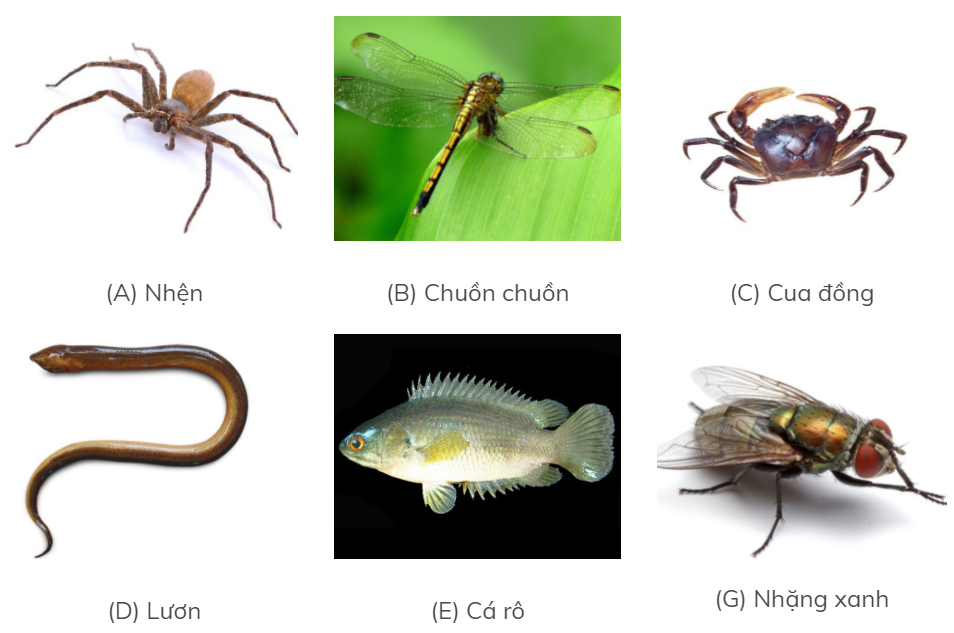 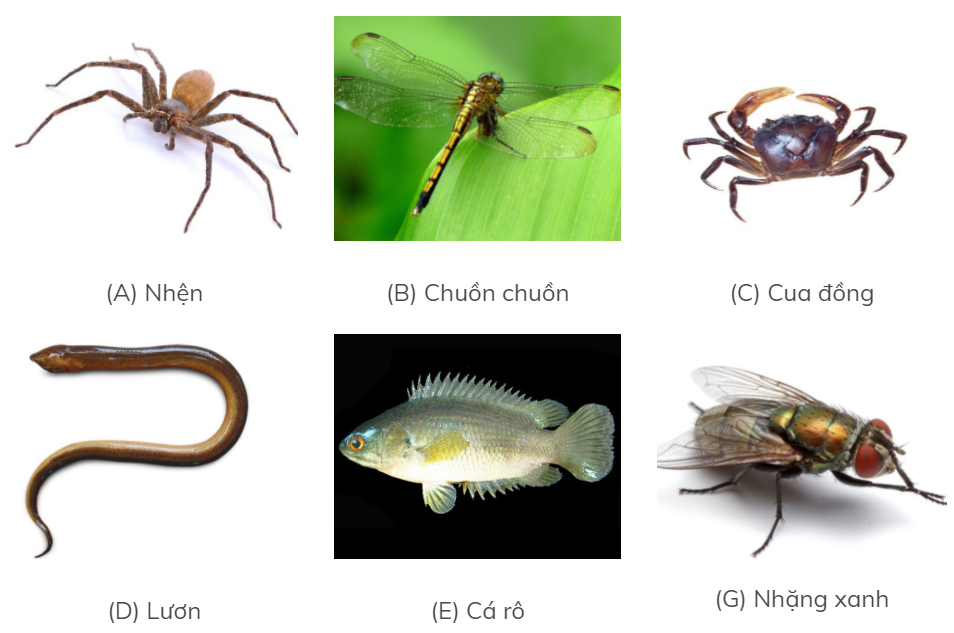 Có cánh?
Có cánh
Không có cánh?
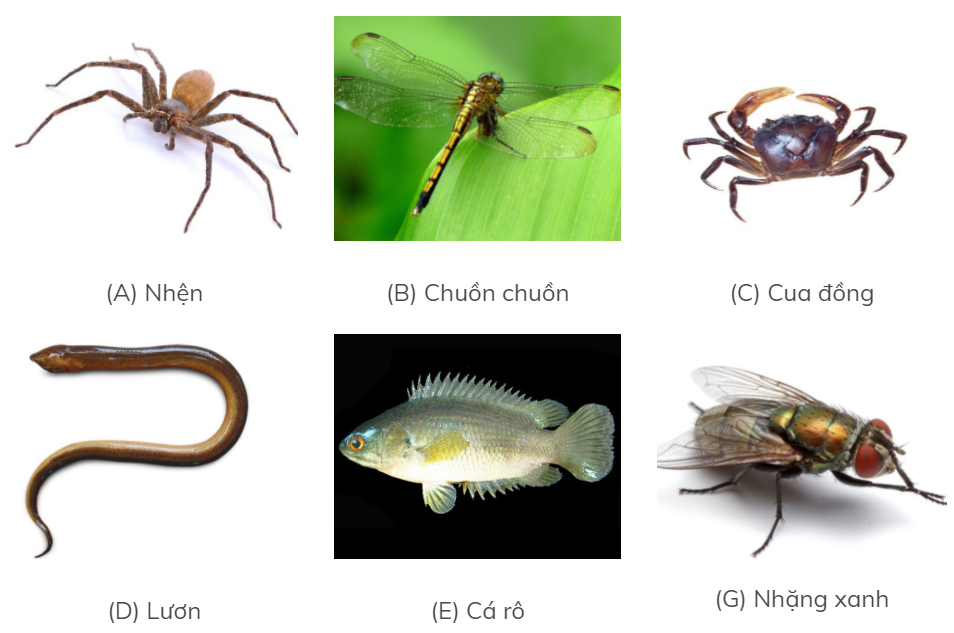 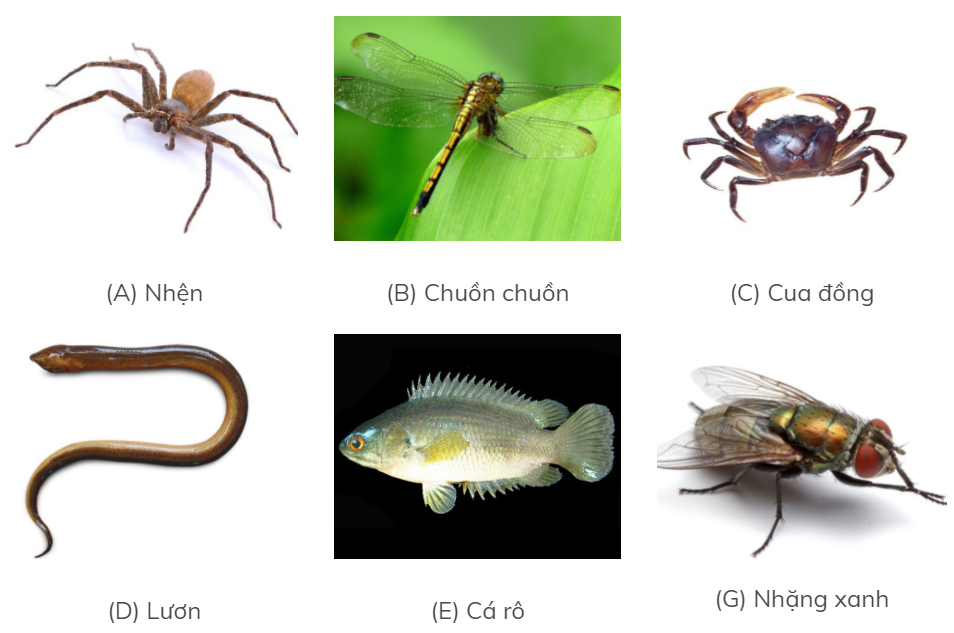 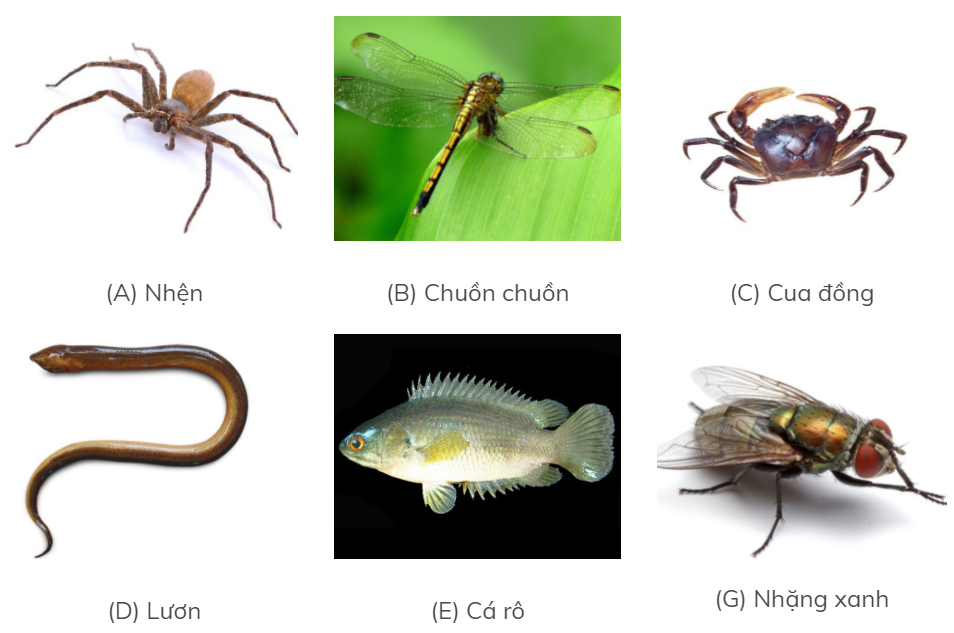 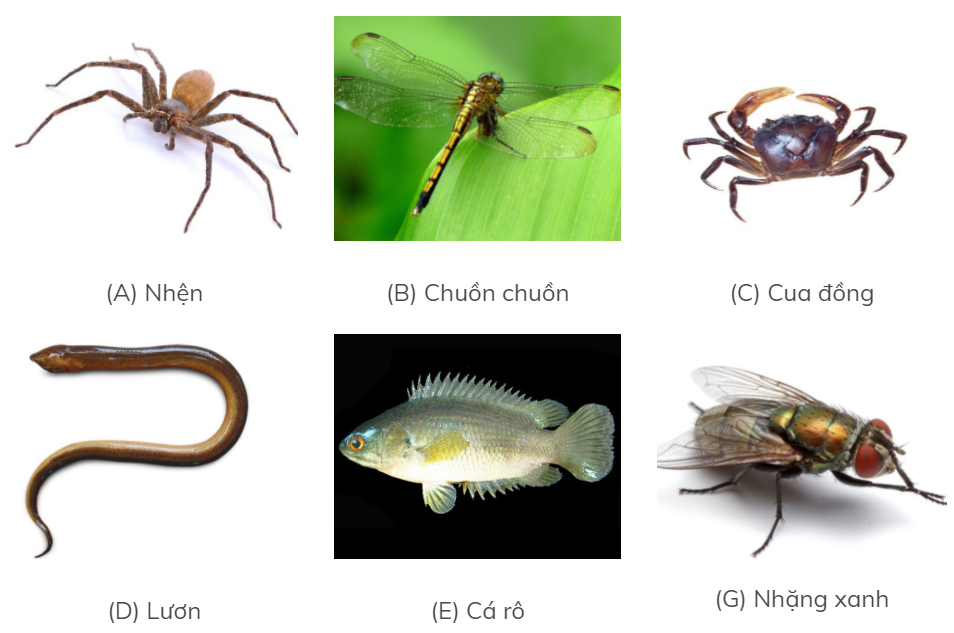 Không có chân
Có chân
Không có cánh
Có cánh
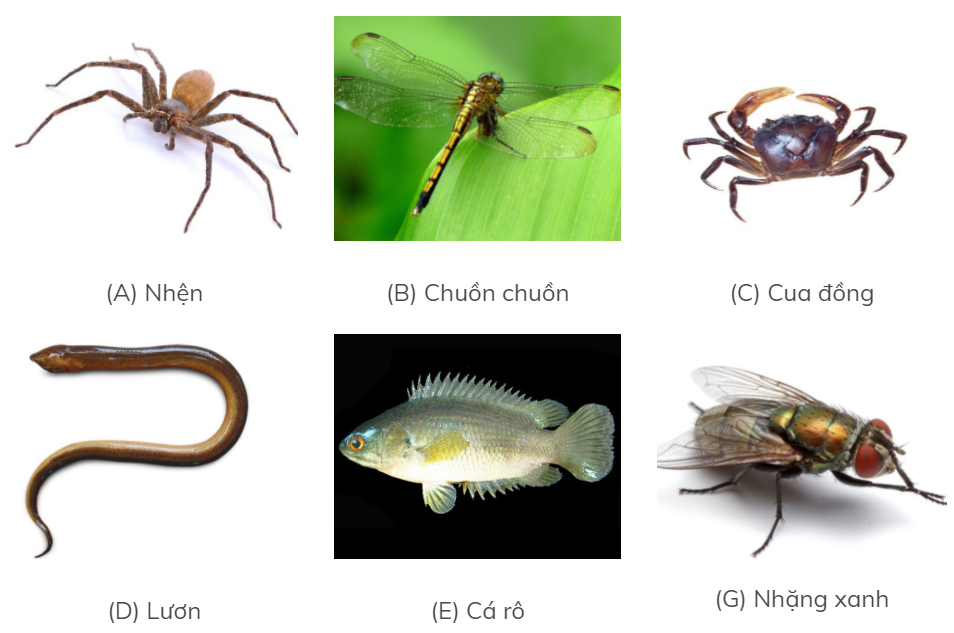 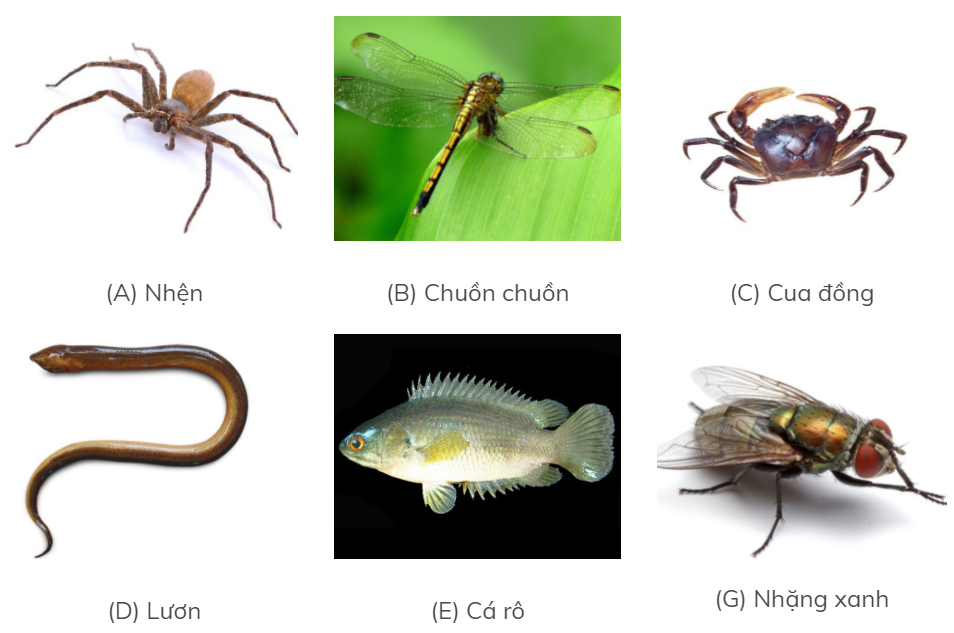 Không có vảy
Có vảy
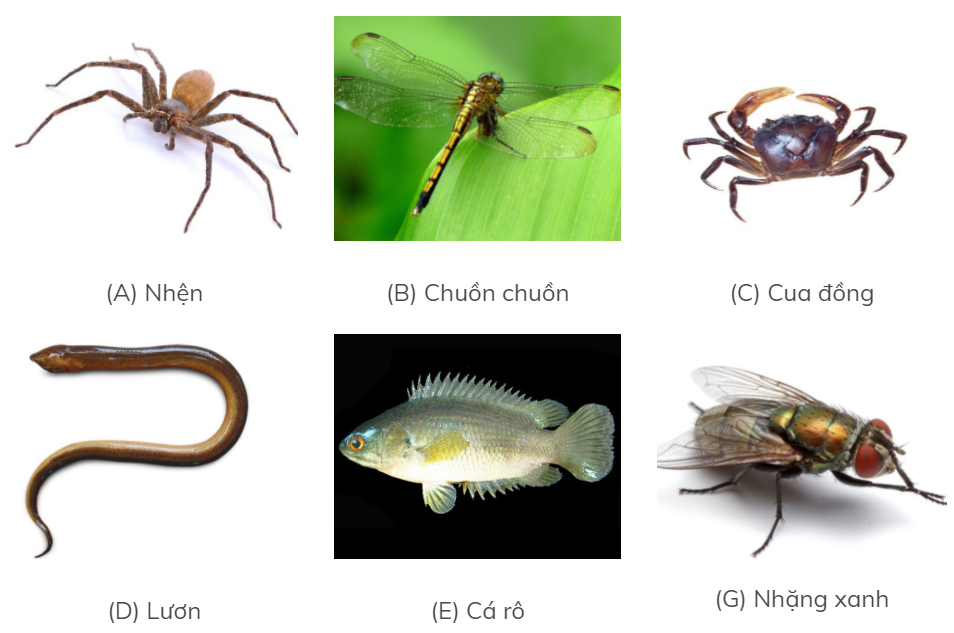 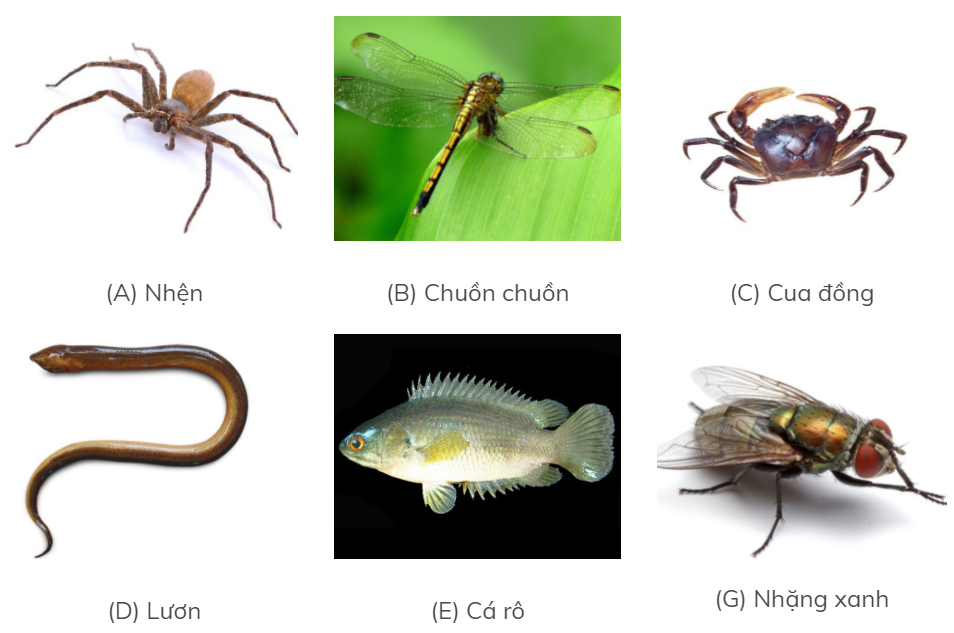 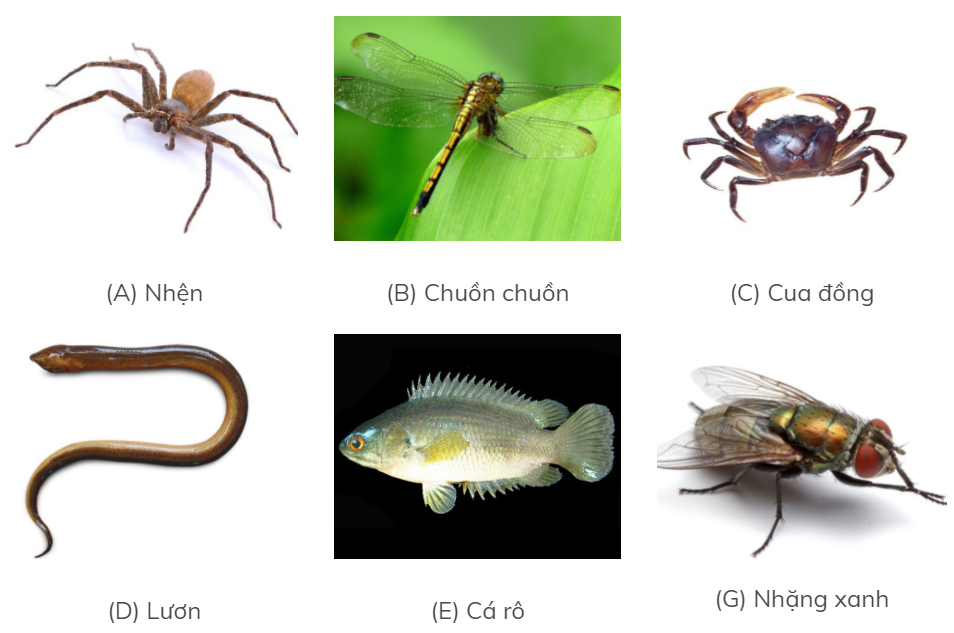 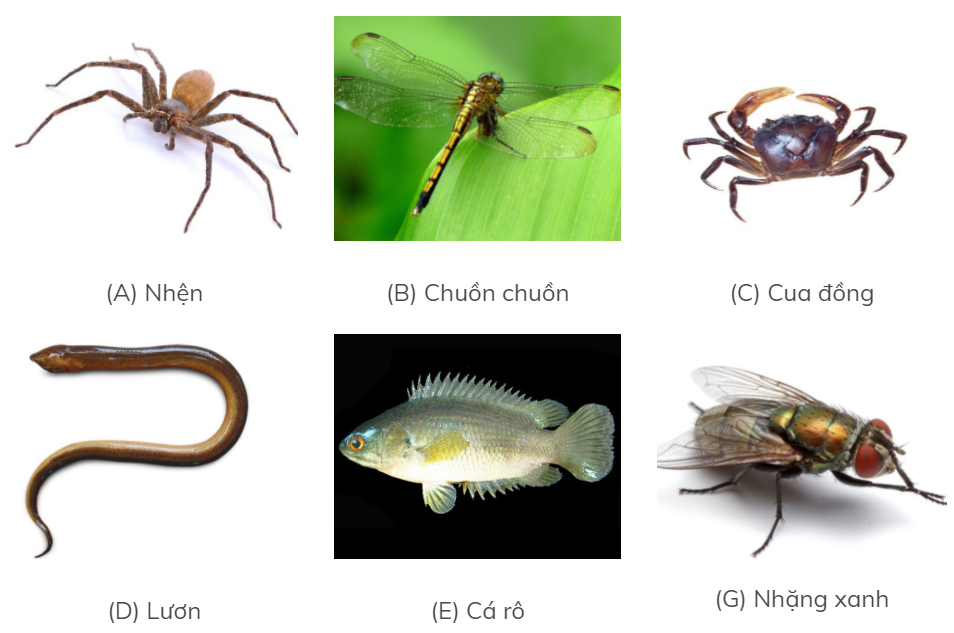 8 chân
Không có cánh
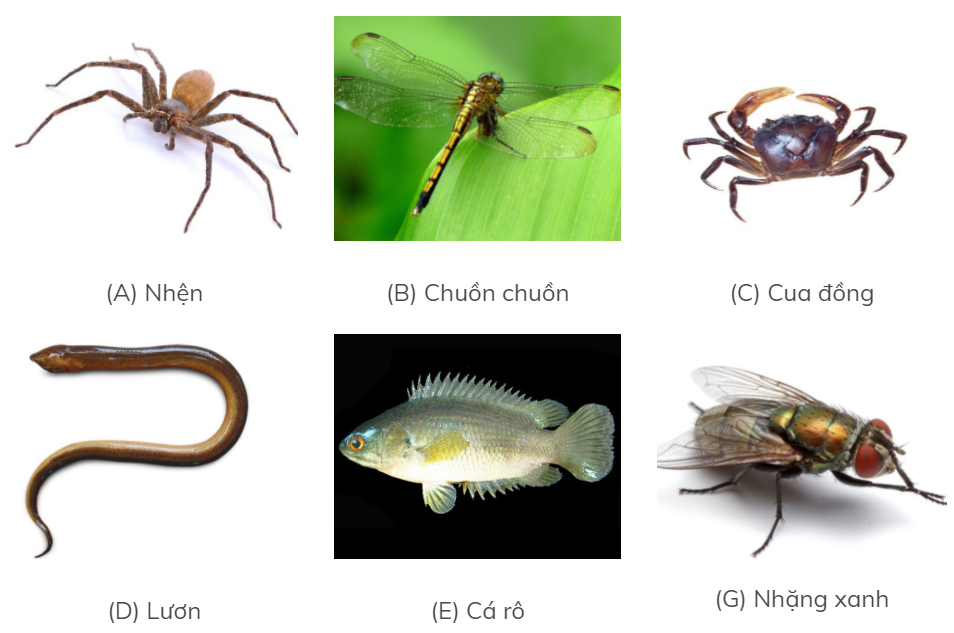 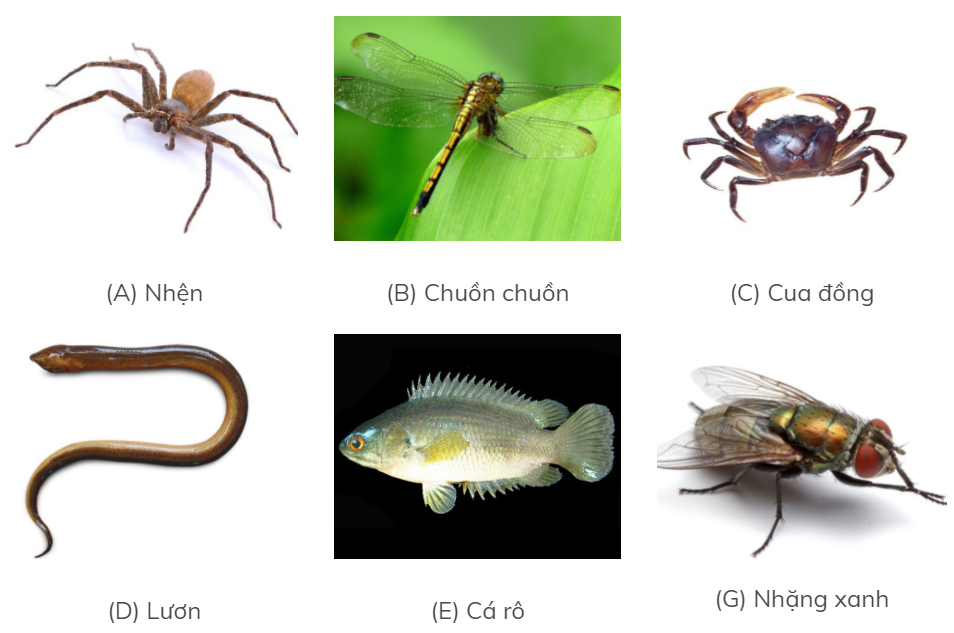 Có mấy chân?
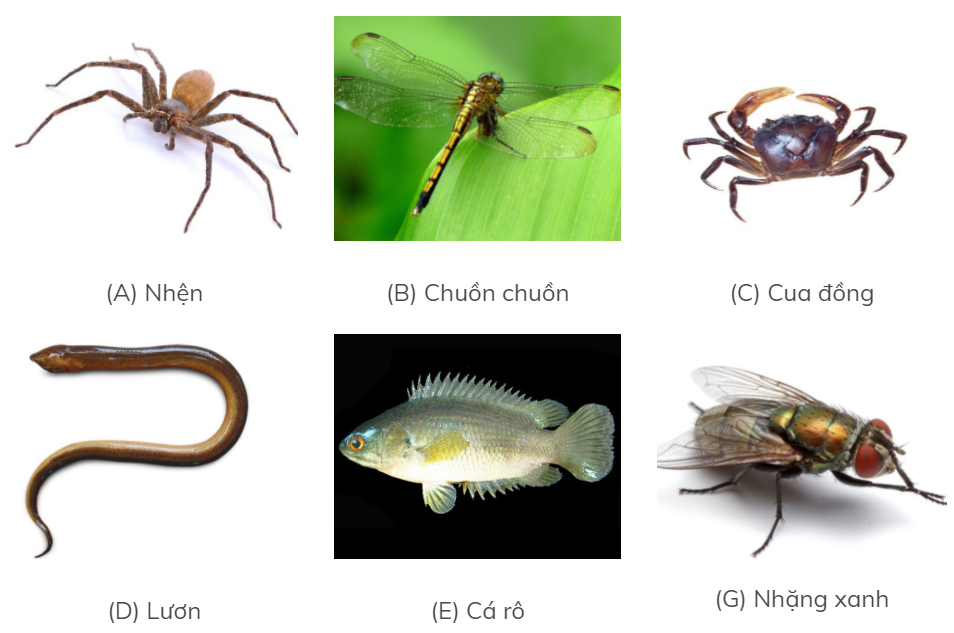 10 chân
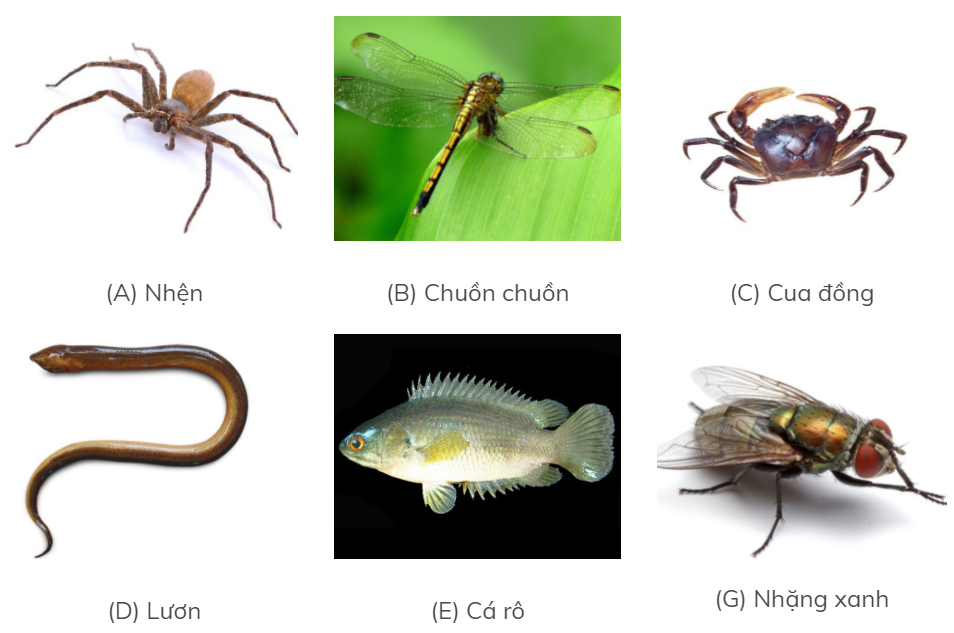 Có chân
Không có chân
Không có cánh
Có cánh
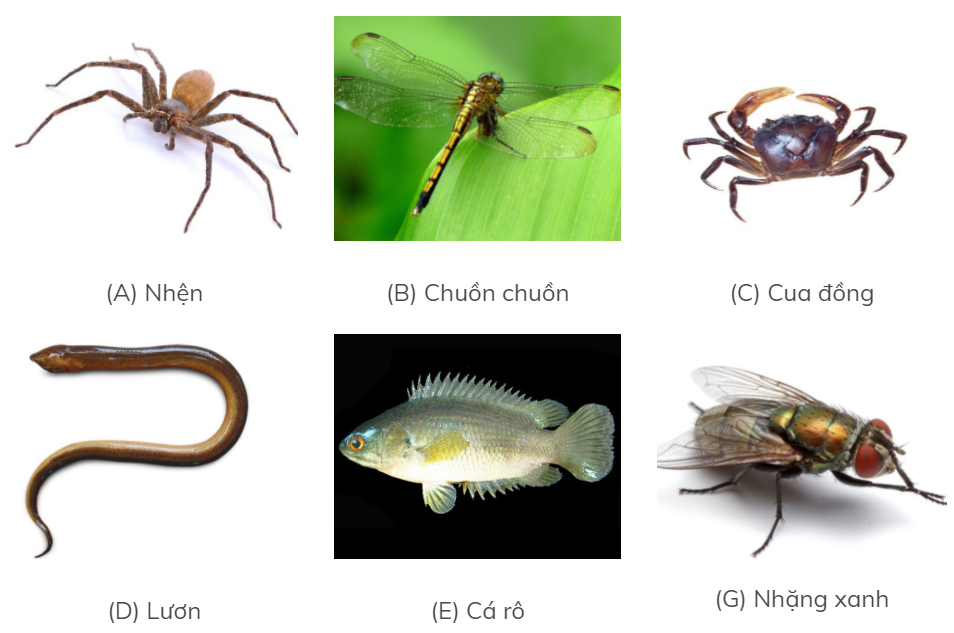 Không có vảy
Có vảy
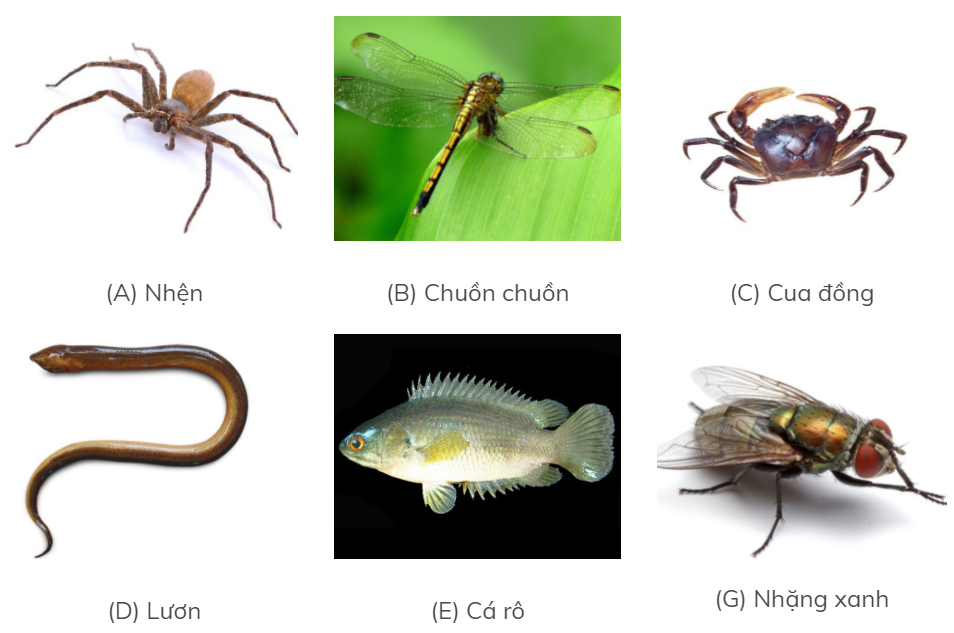 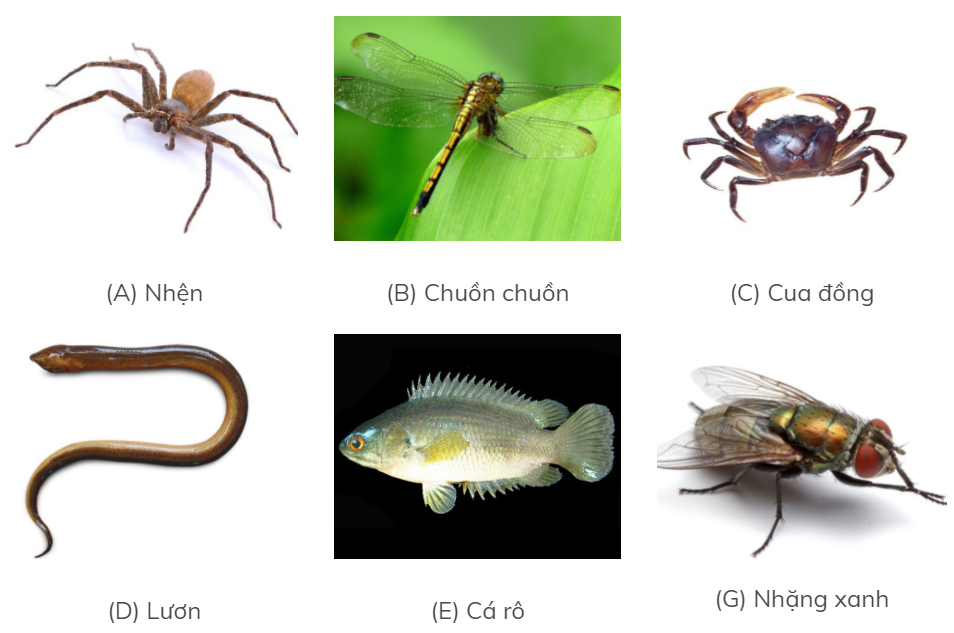 10 chân
8 chân
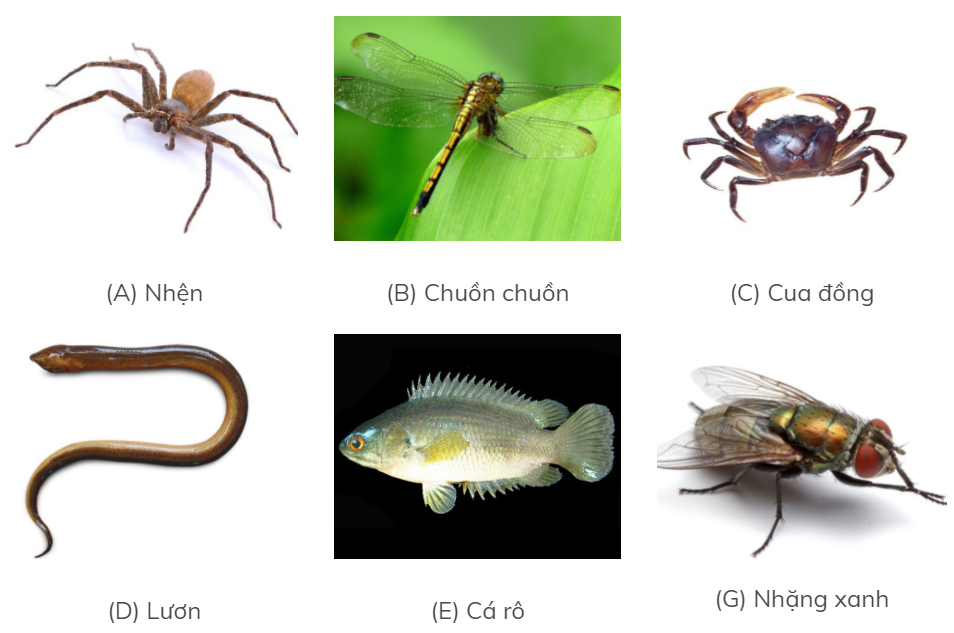 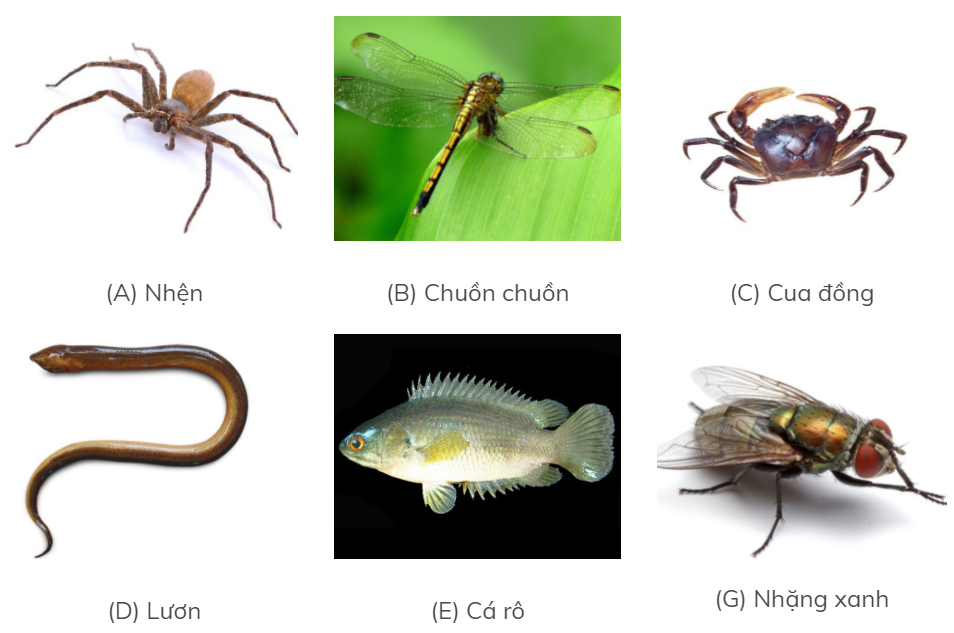 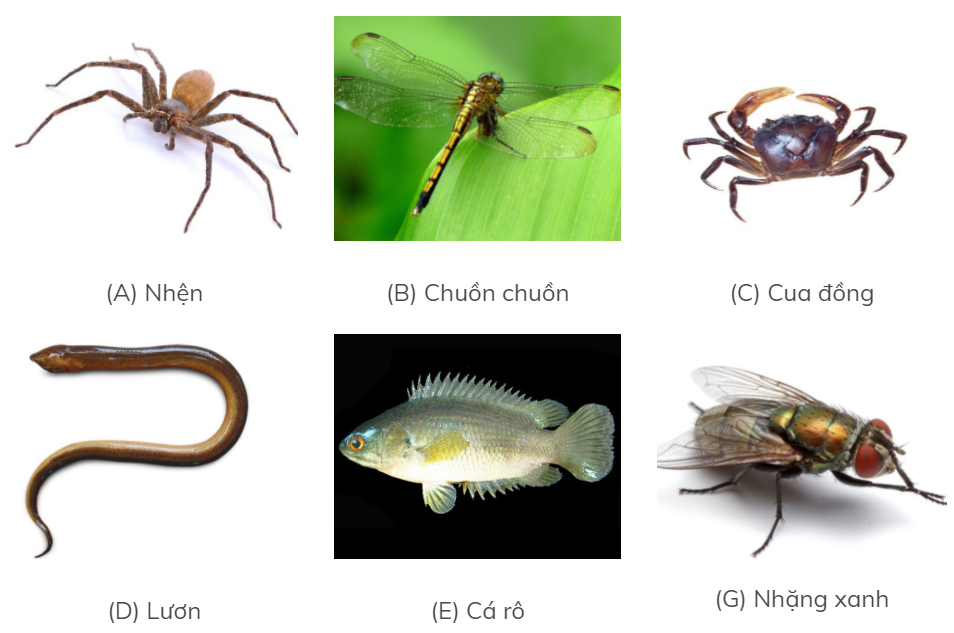 4 cánh
Có cánh
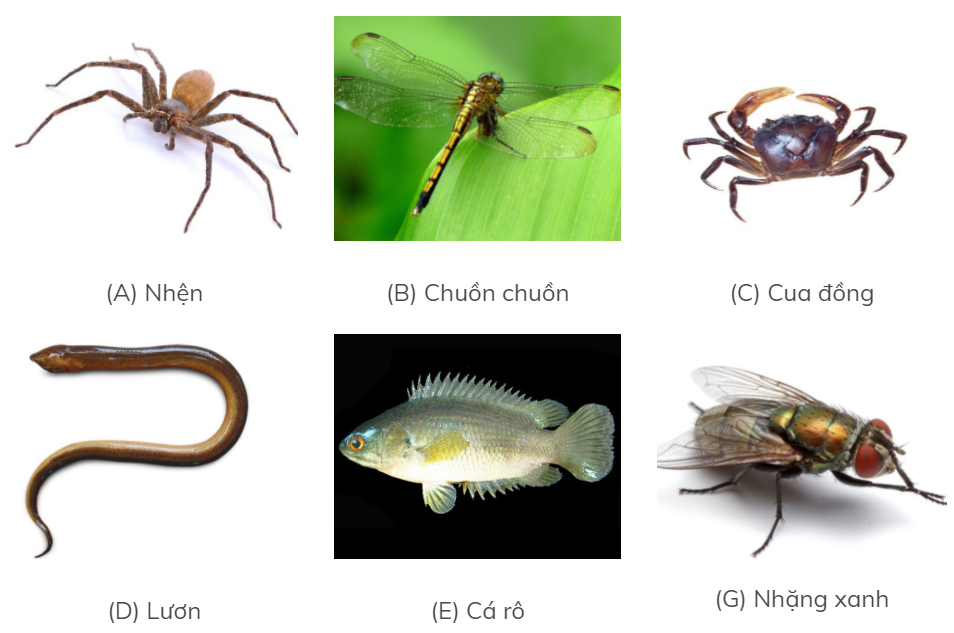 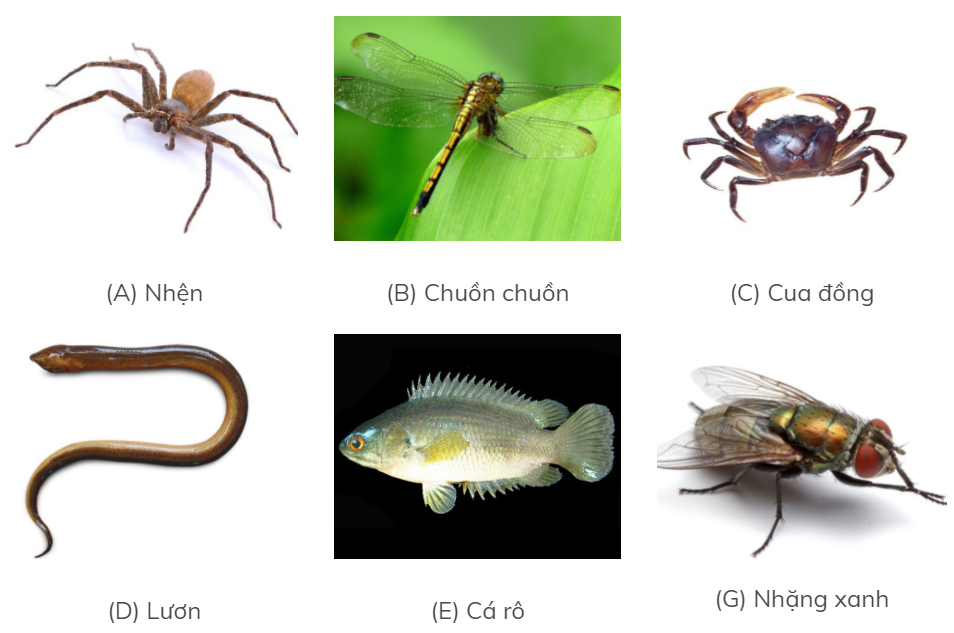 Có mấy cánh?
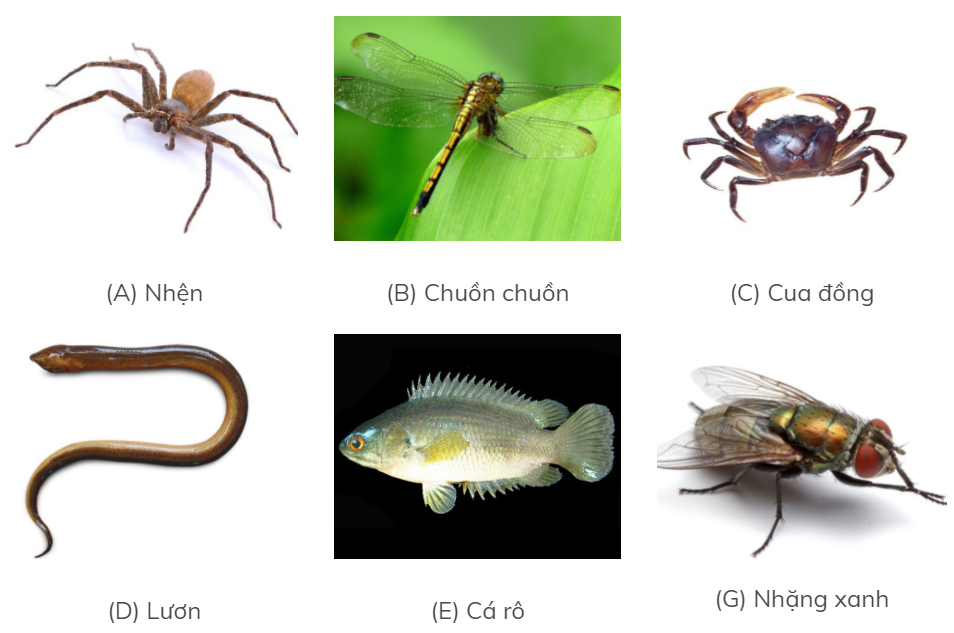 2 cánh
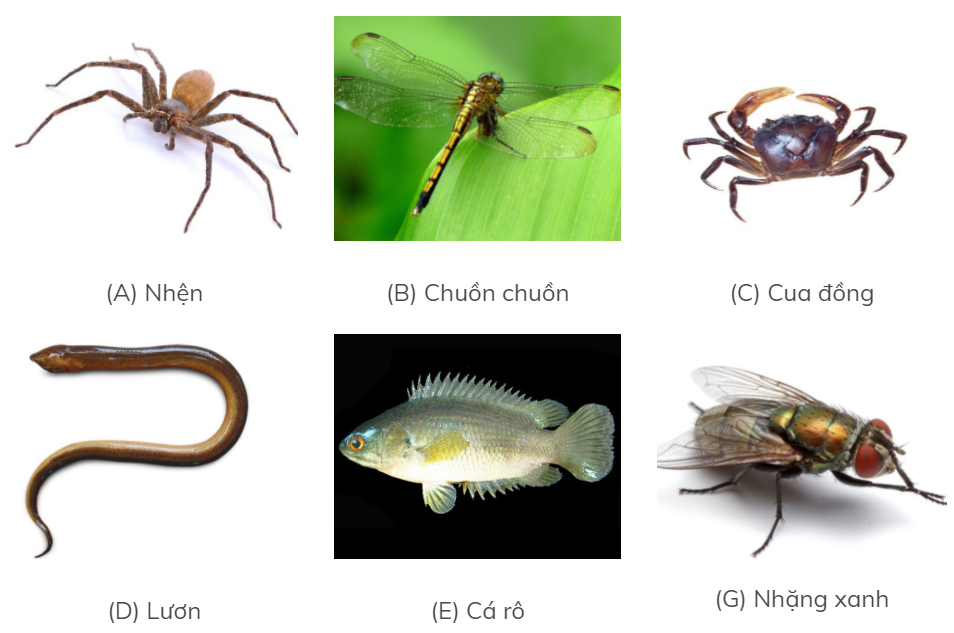 Có chân
Không có chân
Không có cánh
Có cánh
Không có vảy
Có vảy
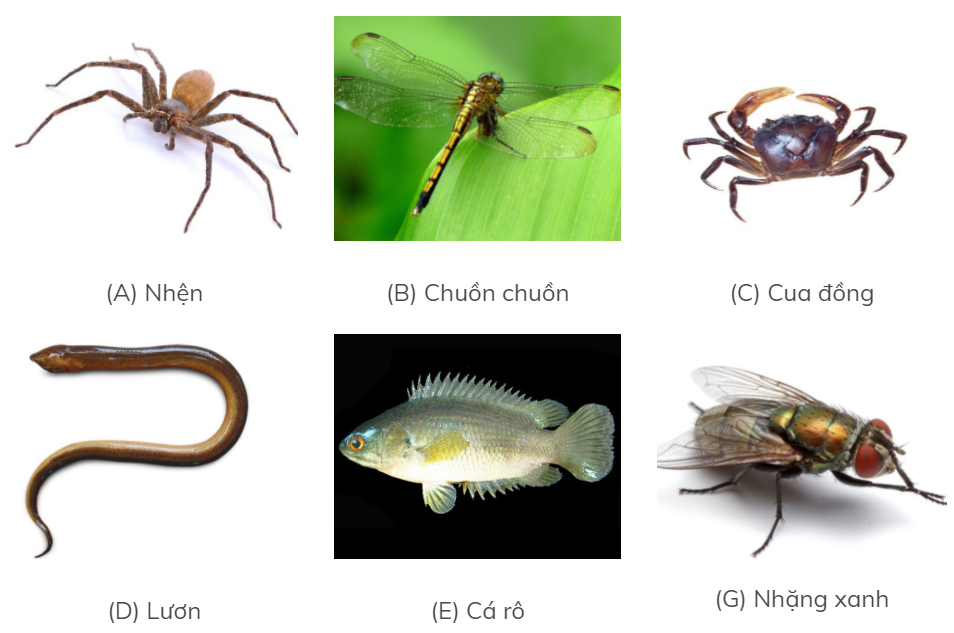 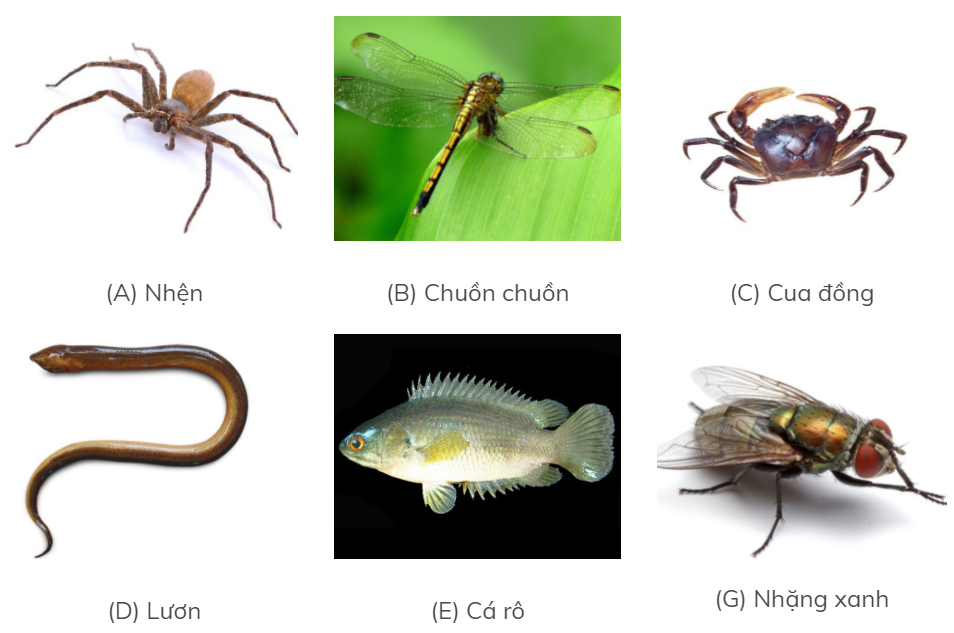 10 chân
4 cánh
2 cánh
8 chân
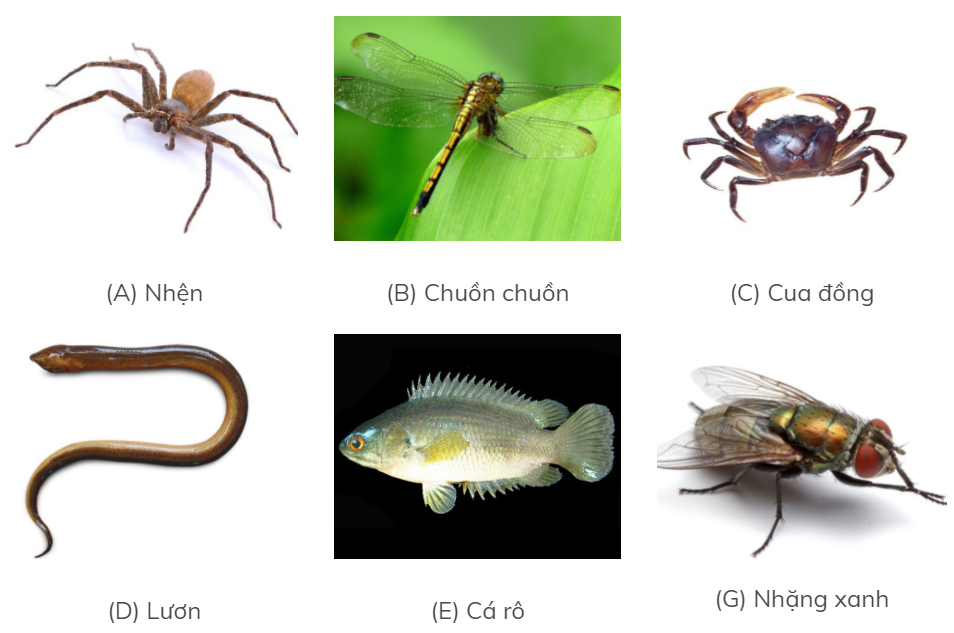 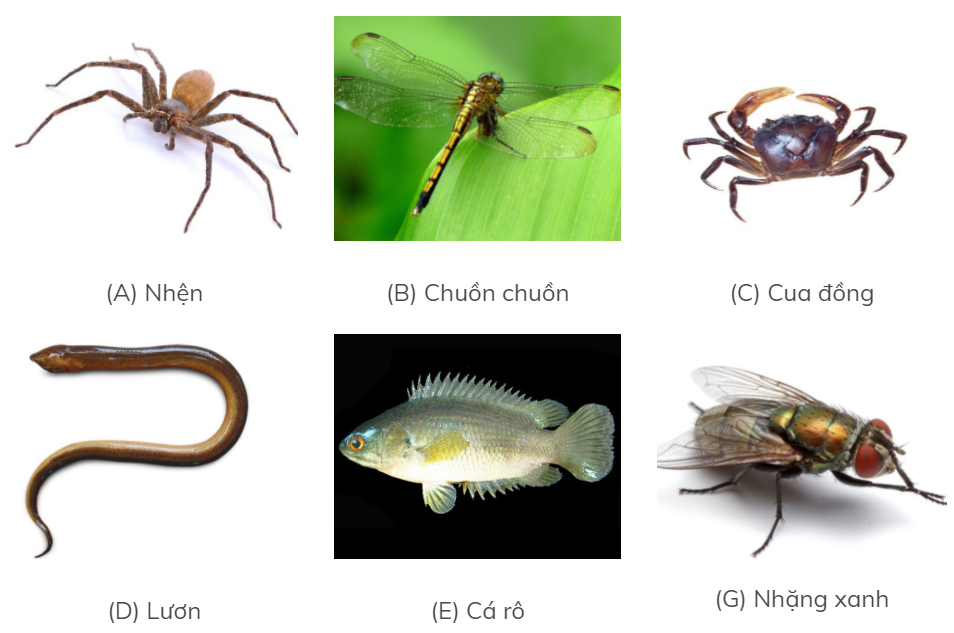 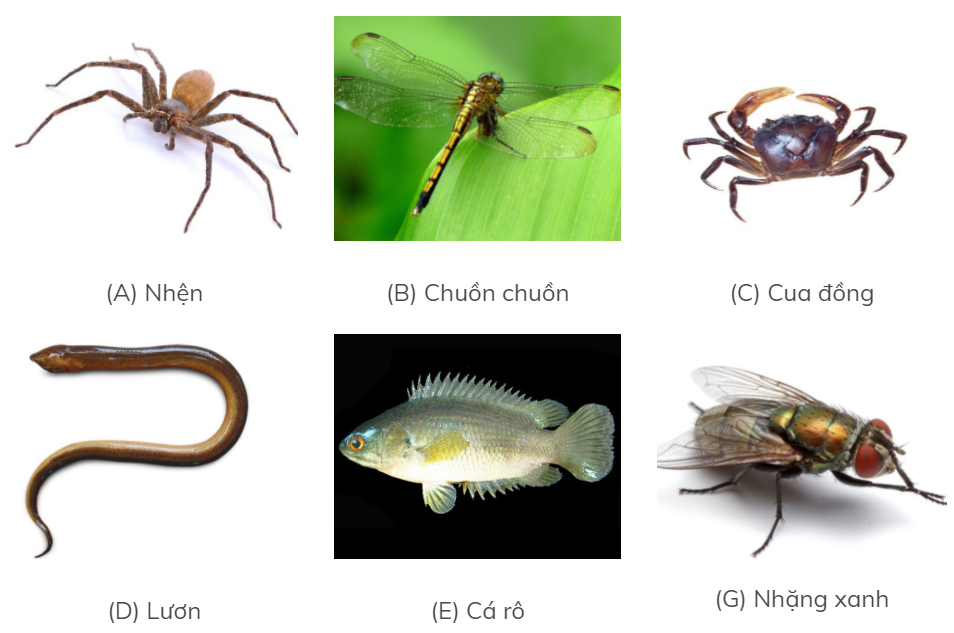 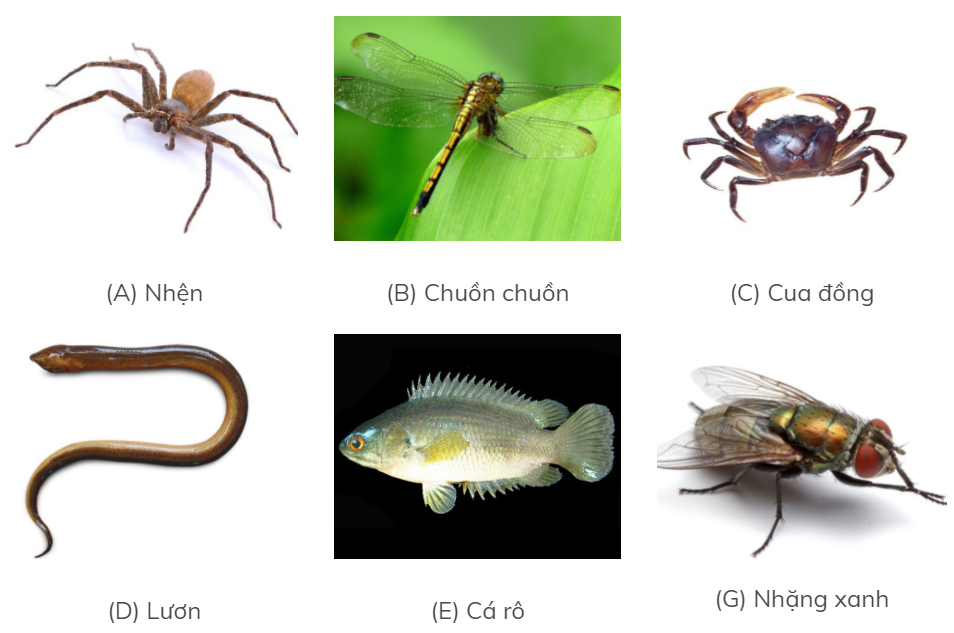 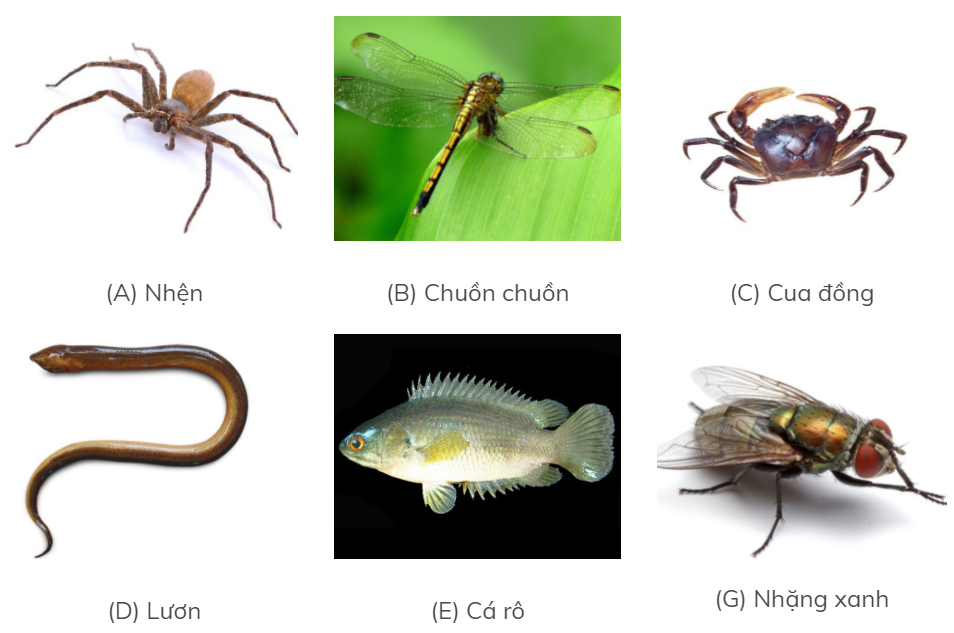 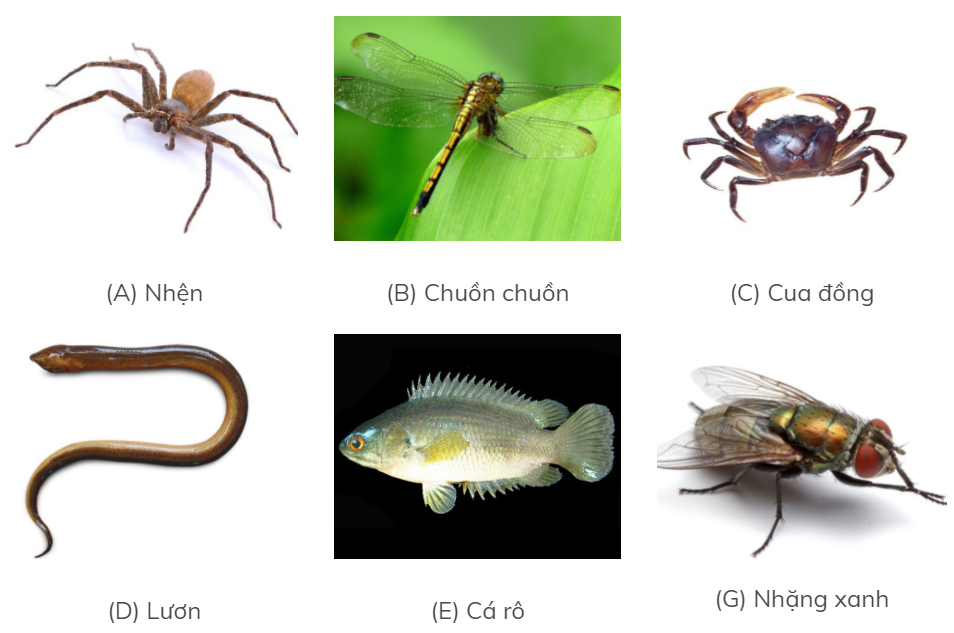 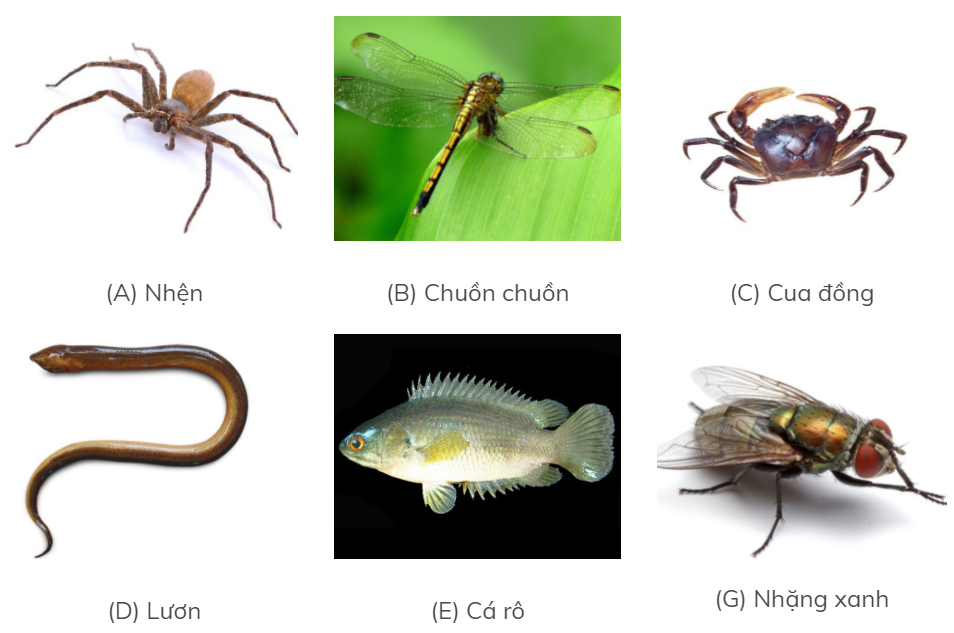 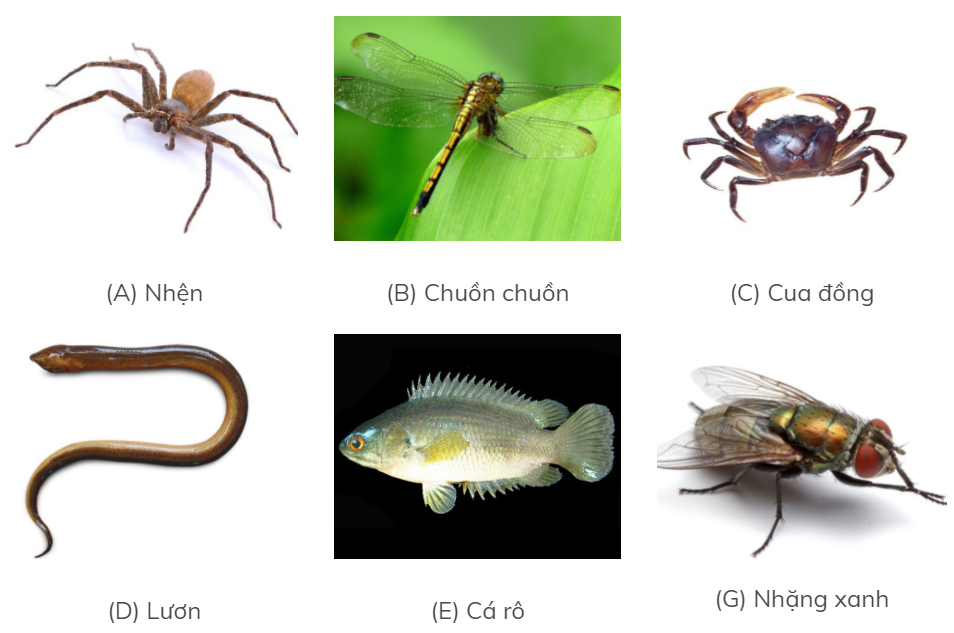 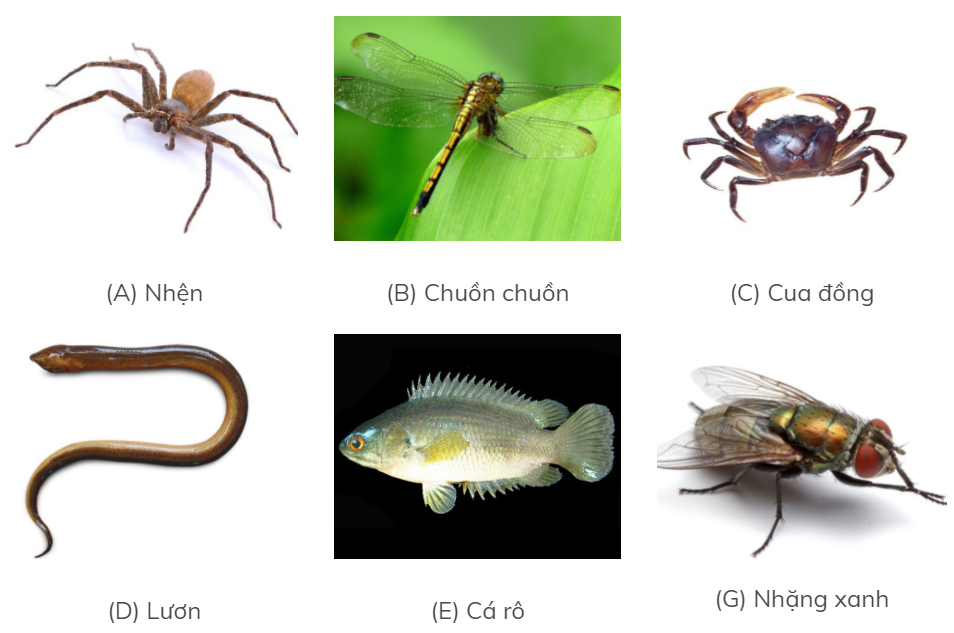 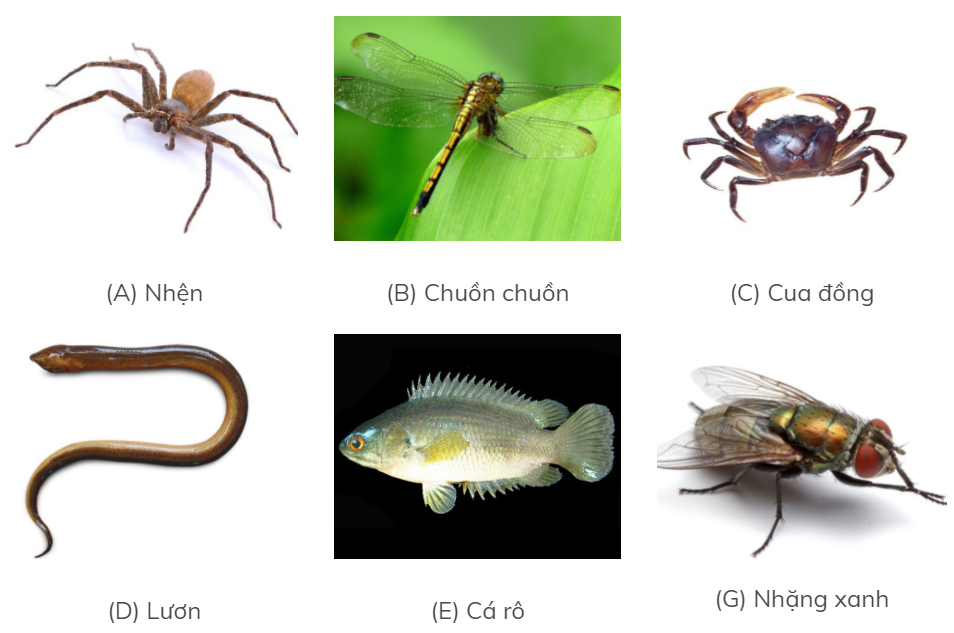 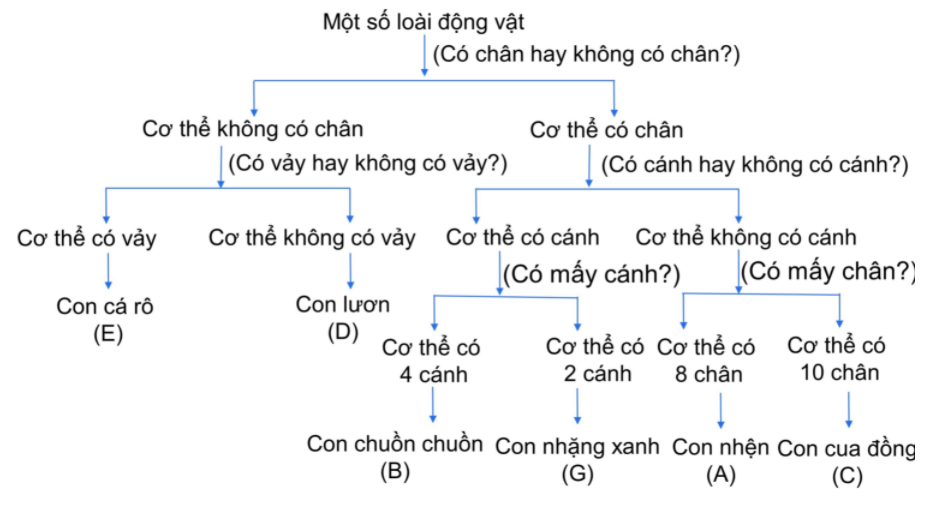 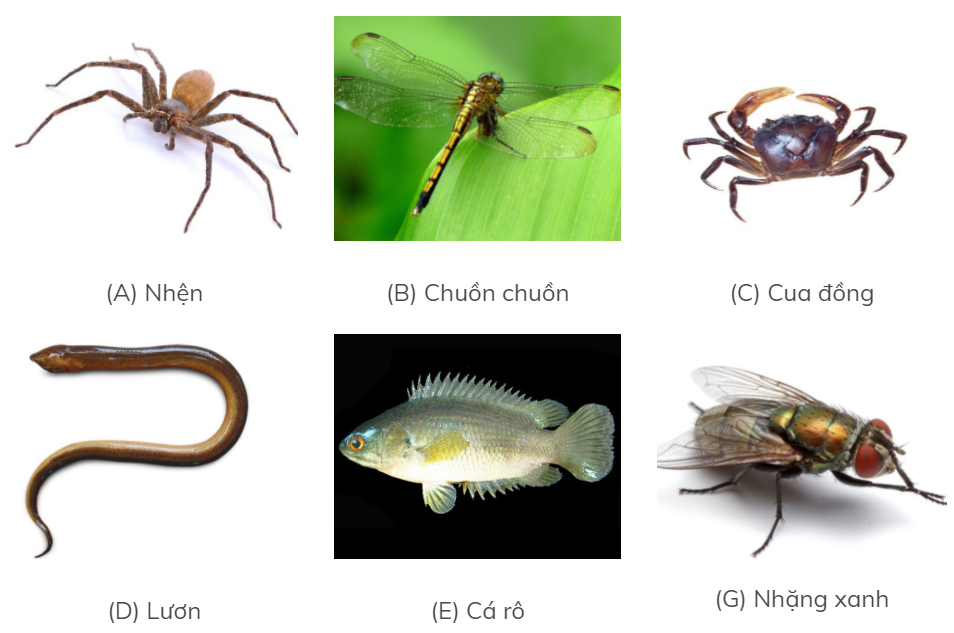 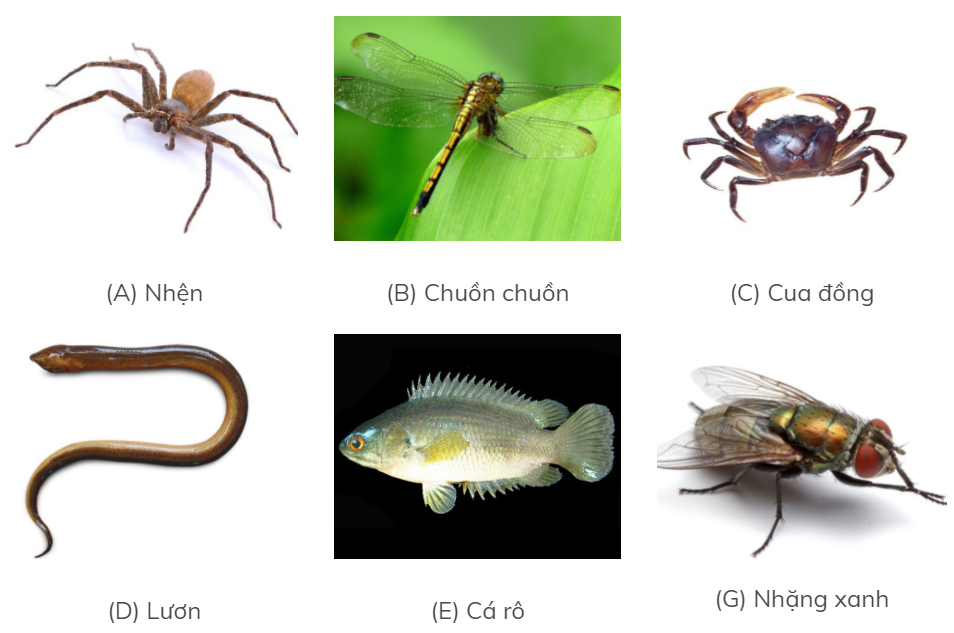 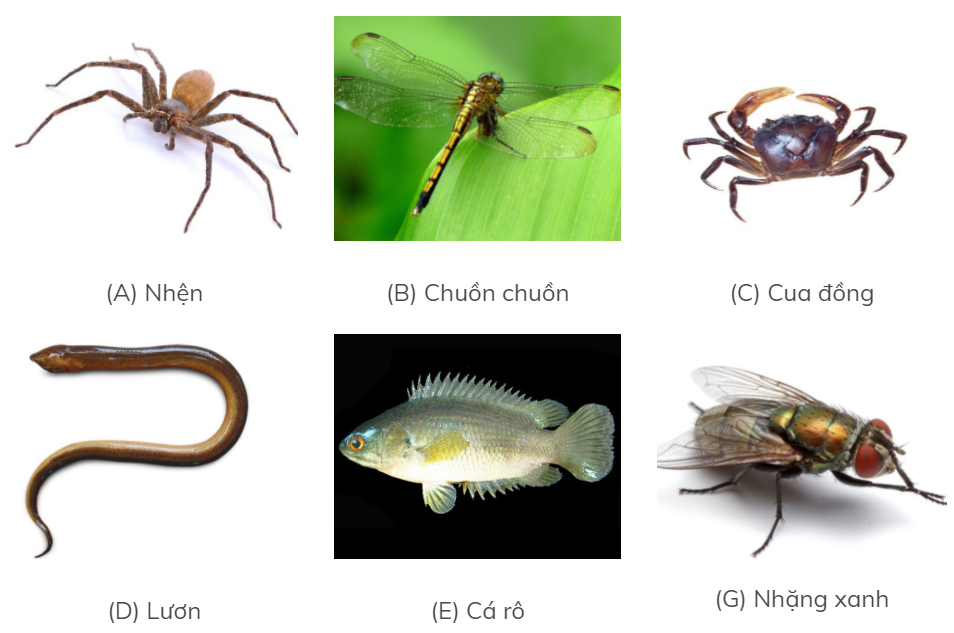 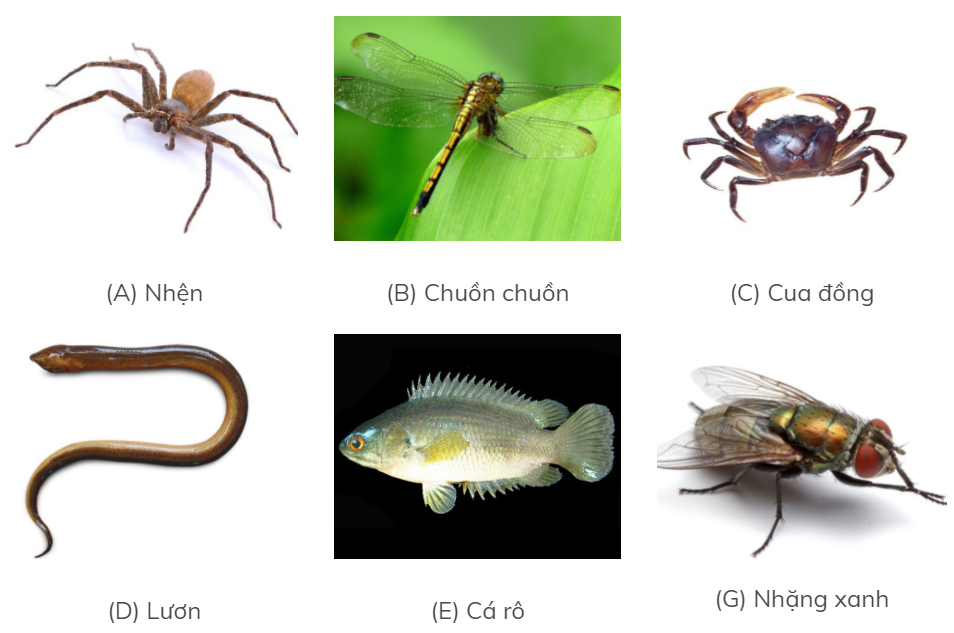 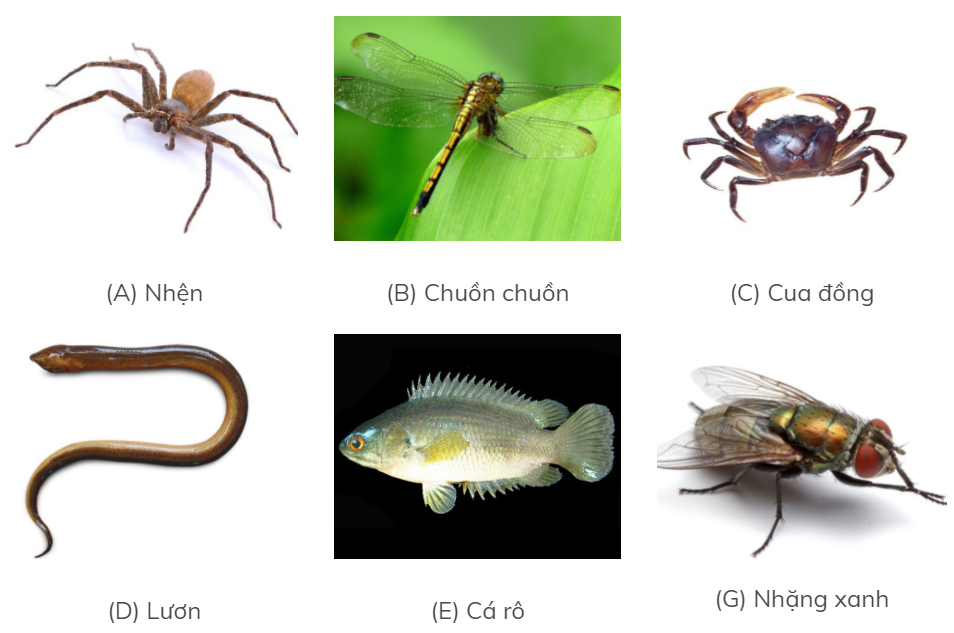 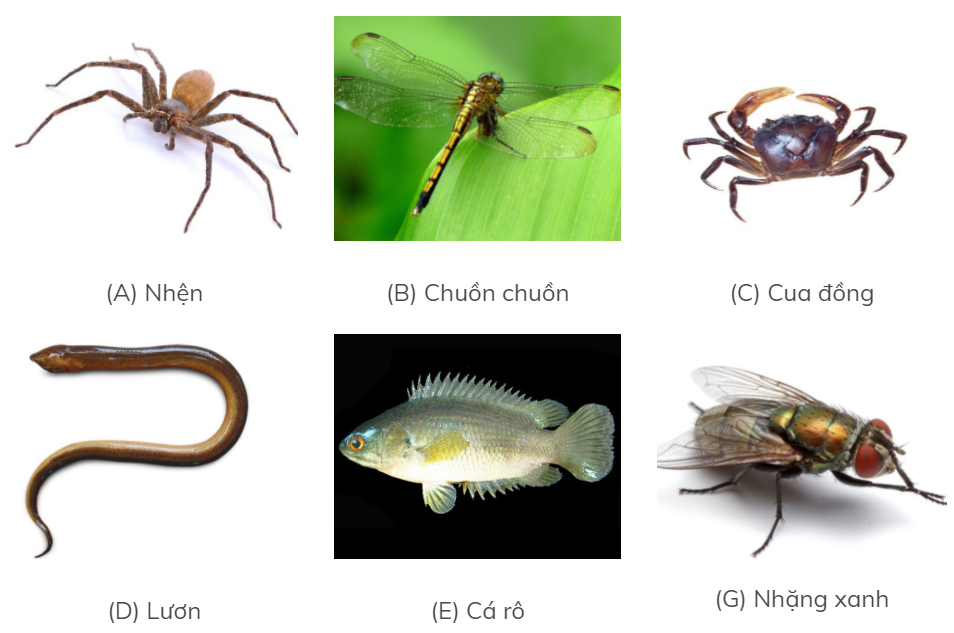 Bước 1: Lựa chọn đặc điểm để phân chia được các loài cần phân loại thành hai nhóm. Trên cơ sở trả lời câu hỏi có hay không có đặc điểm đó, ta có thể xếp các động vật thành hai nhóm). Tiếp tục cách làm như vậy ở từng nhóm nhỏ tiếp theo đến khi xác định được từng loài.
Bước 2: Lập sơ đồ phân loại
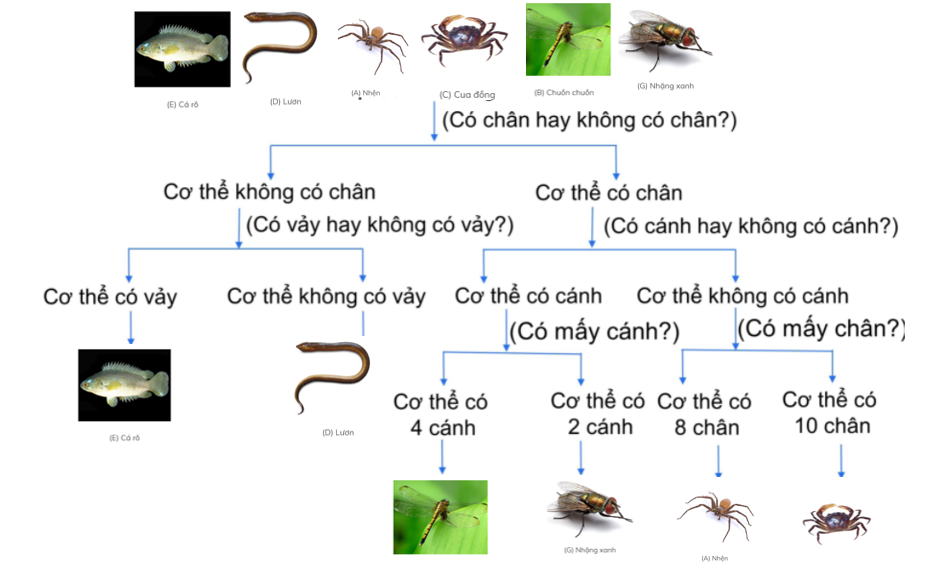 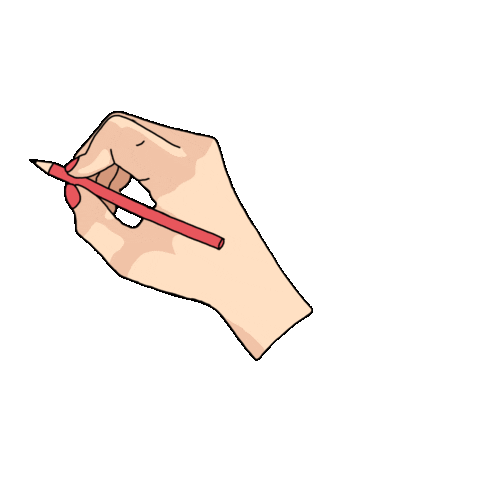 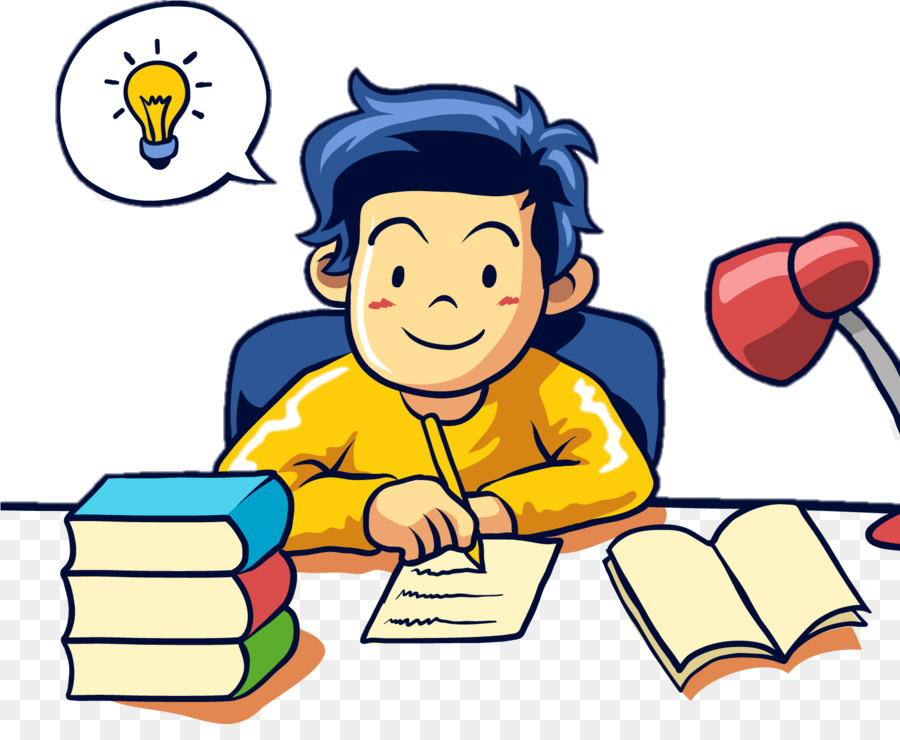 LUYỆN TẬP 
(Cá nhân)
Câu 3: Phân loại thế giới sống có ý nghĩa như thế nào?
a. Giúp cho việc xác định tên sinh vật và quan hệ họ hàng giữa các nhóm sinh vật với nhau được thuận tiện.
b. Giúp các sinh vật thích nghi tốt hơn với sự biến đổi của môi trường.
c. Giúp con người thuận tiện hơn trong việc chăm sóc và xác định khu vực sống của sinh vật.
d. Giúp bảo tồn và phát triển sinh vật bền vững.
Câu 1: Nguyên tắc của khóa lưỡng phân là gì?
a. Từ một tập hợp các đối tượng ban đầu được tách thành hai nhóm có những đặc điểm đối lập nhau.
b. Từ một tập hợp các đối tượng ban đầu được tách thành hai nhóm có những đặc điểm tương đồng nhau.
c. Từ nhiều tập hợp các đối tượng ban đầu được tách thành hai nhóm có những đặc điểm tương tự nhau
d. Từ nhiều tập hợp các đối tượng ban đầu được tách thành hai nhóm có những đặc điểm đối lập nhau
Câu 2: Ý nghĩa của khóa phân loại sinh vật là gì? 
a. Tăng mức độ đa dạng sinh học.
b. Giúp tìm ra những đặc điểm giống nhau giữa các sinh vật.
c. Giúp nhận diện nhanh các loài ngoài thiên nhiên.
d. Giúp xác định vị trí phân loại của loài một cách thuận lợi
Câu 1 - a
Câu 2 - d
Câu 3 - a
VẬN DỤNG (nhóm)
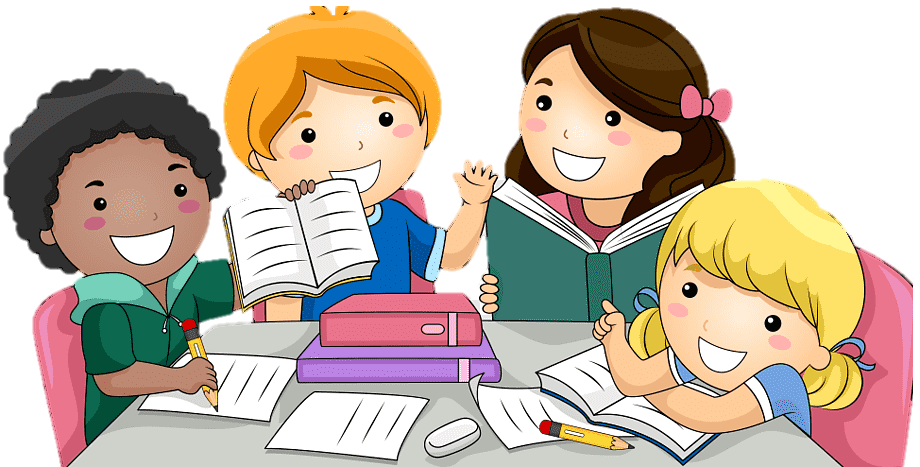 Cho các loài sinh vật dưới đây. Tiến hành xây dựng khóa lưỡng phân để phân loại chúng.
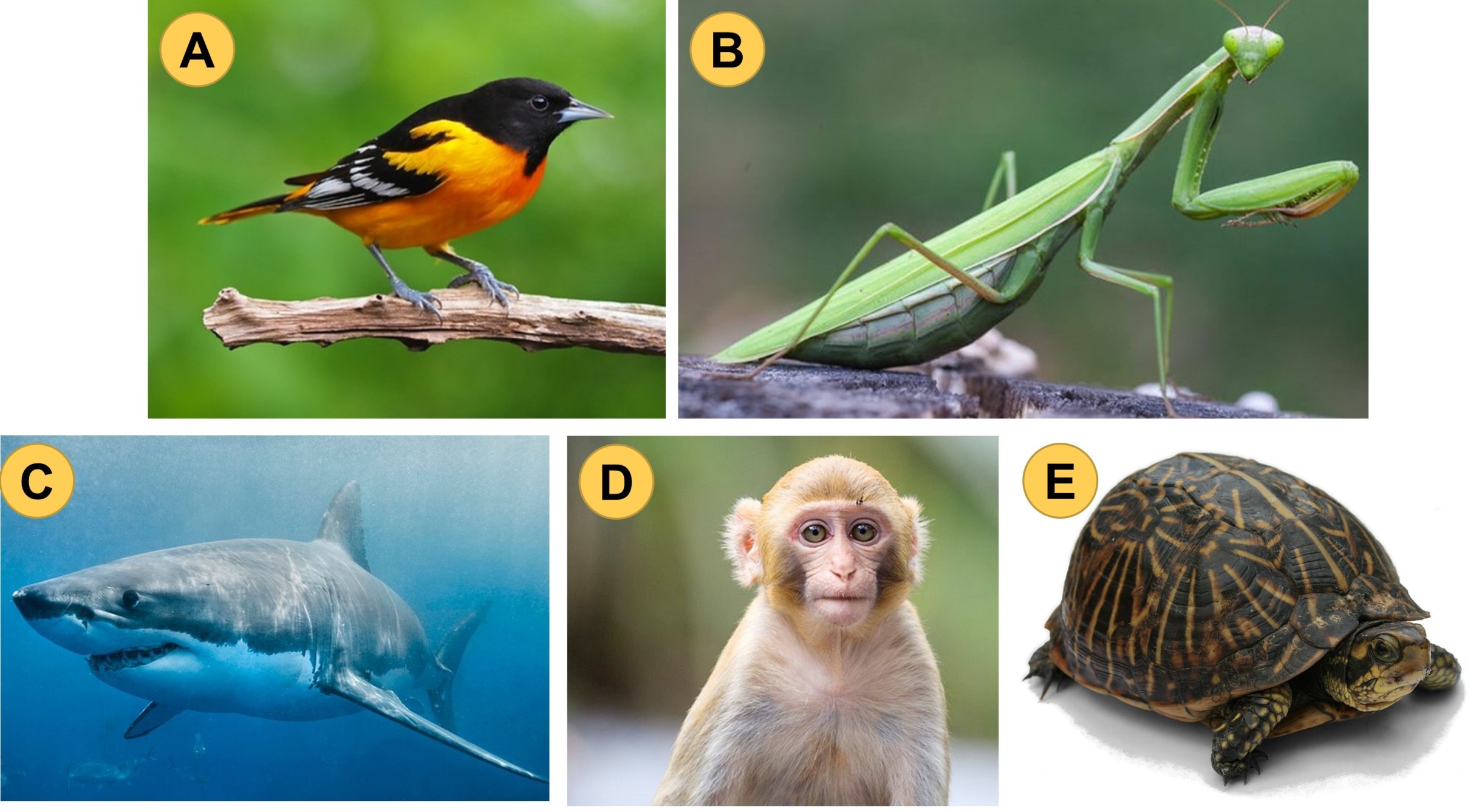 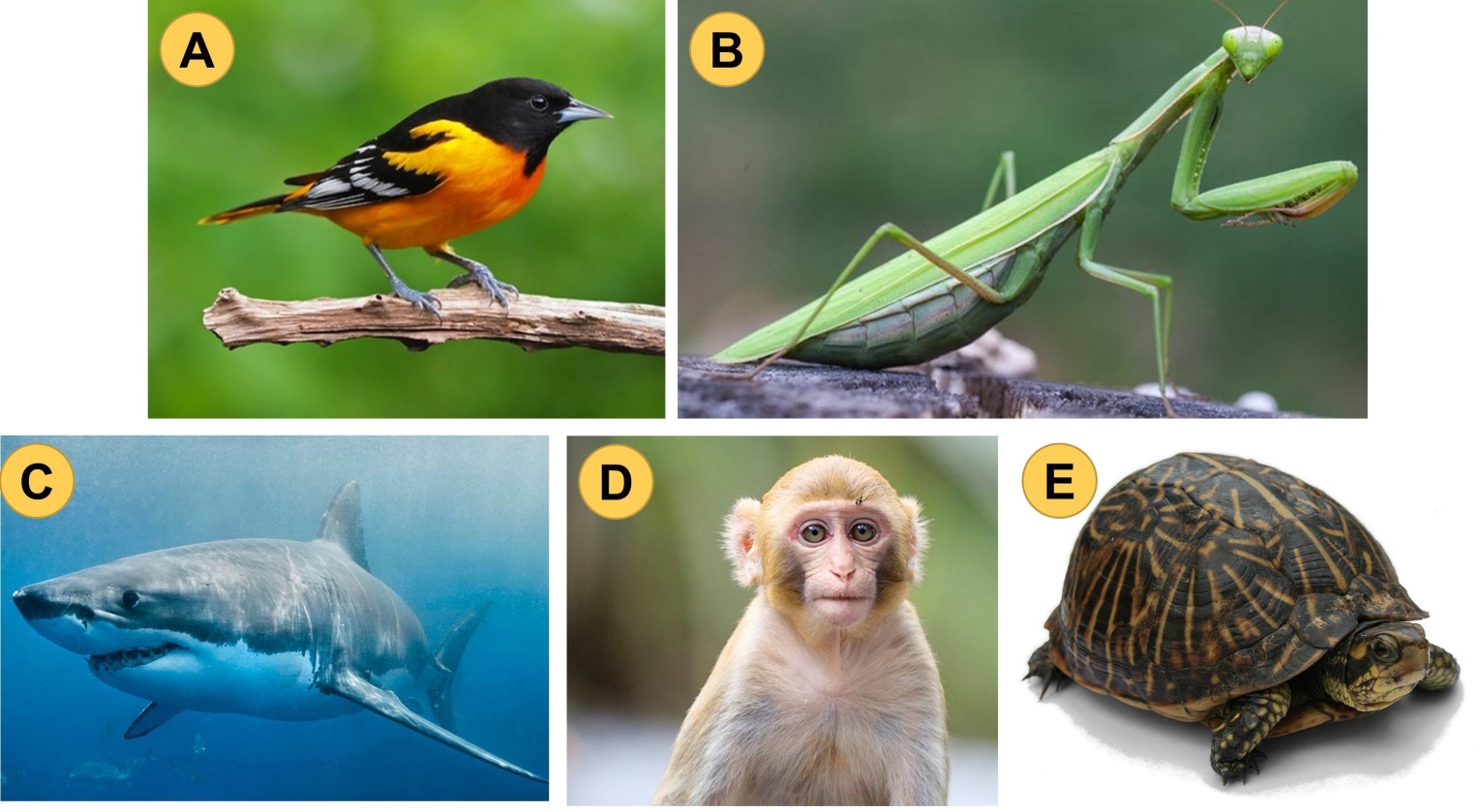 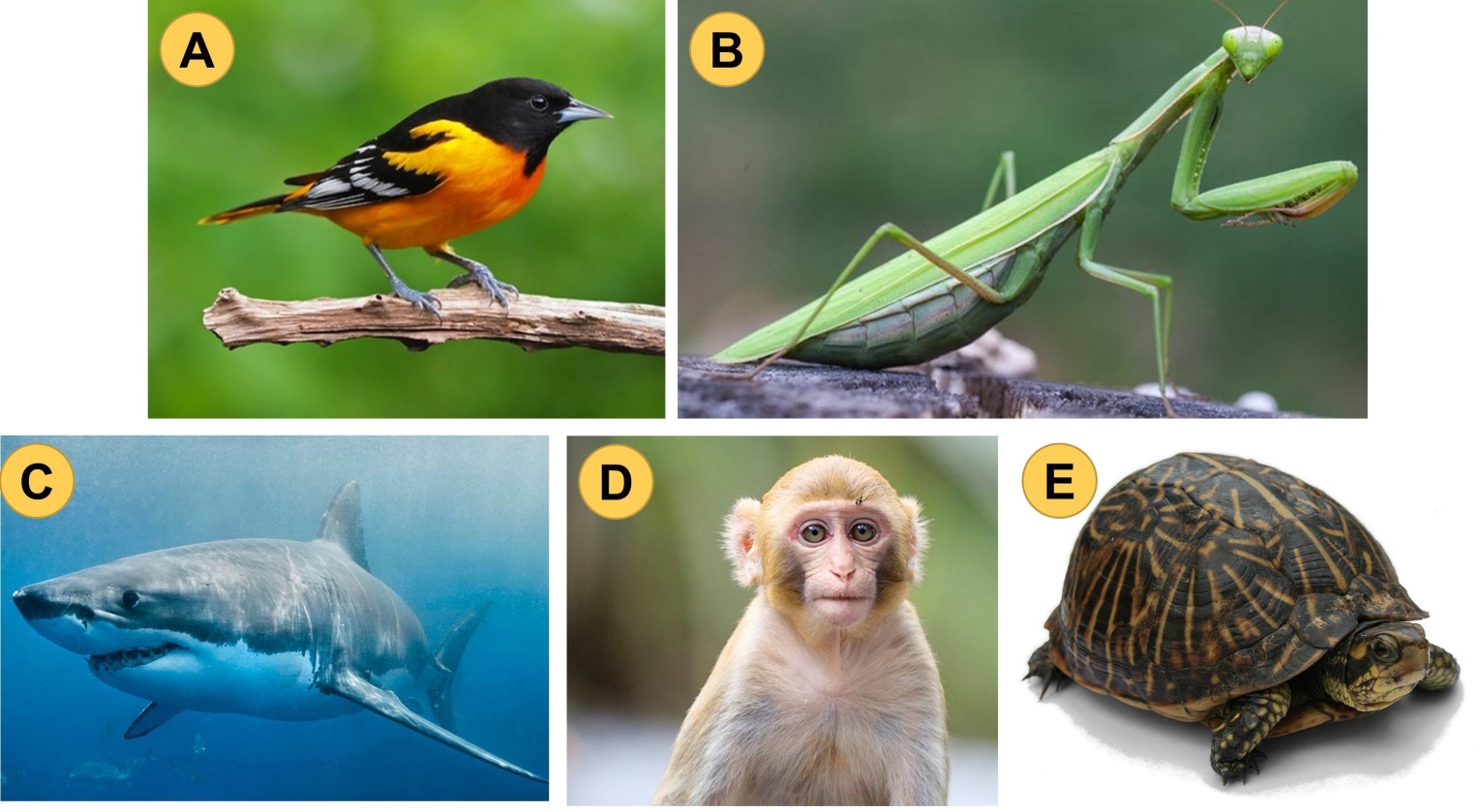 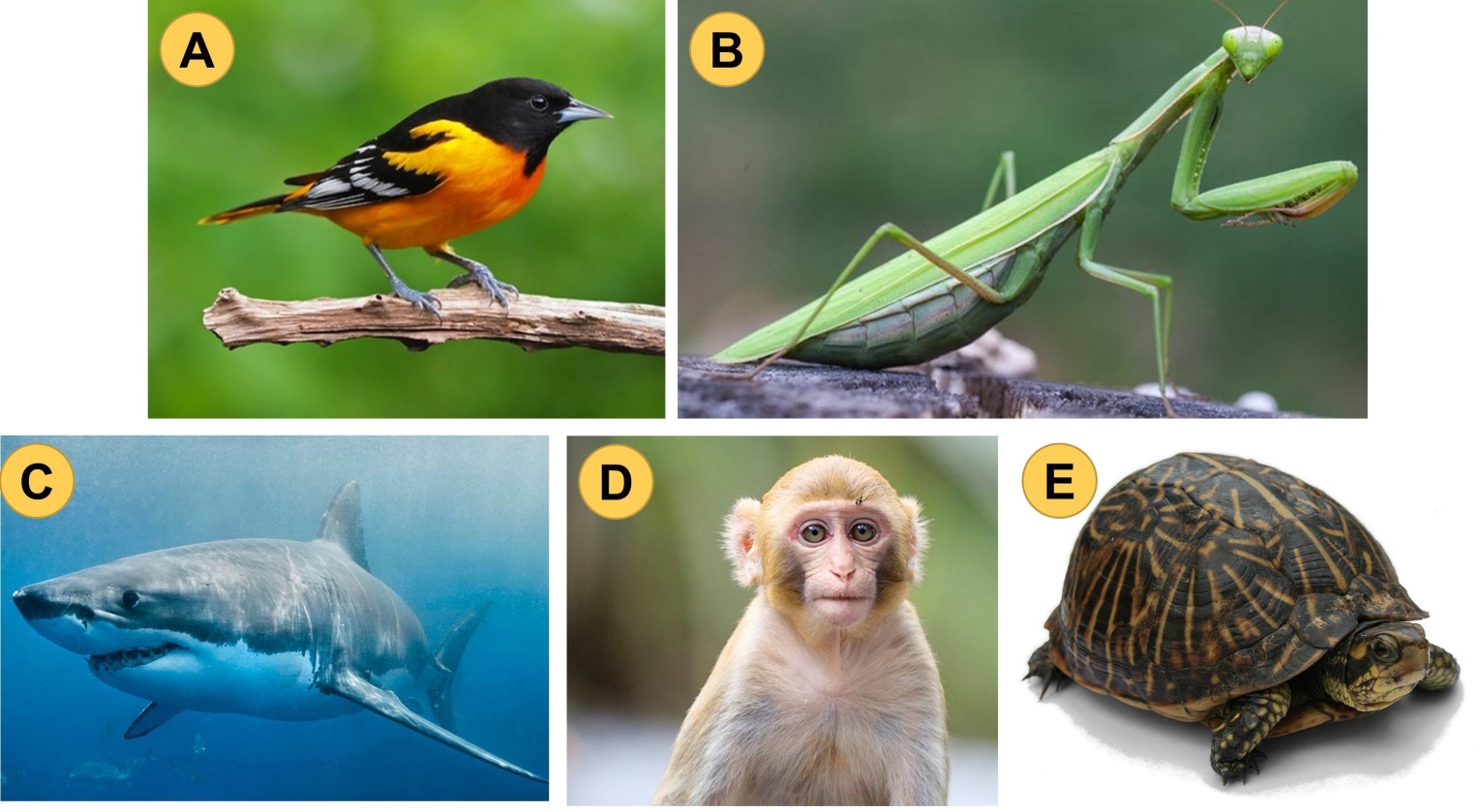 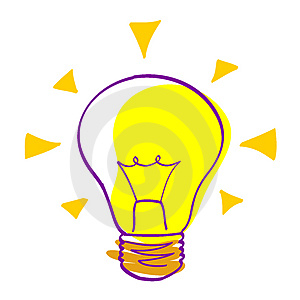 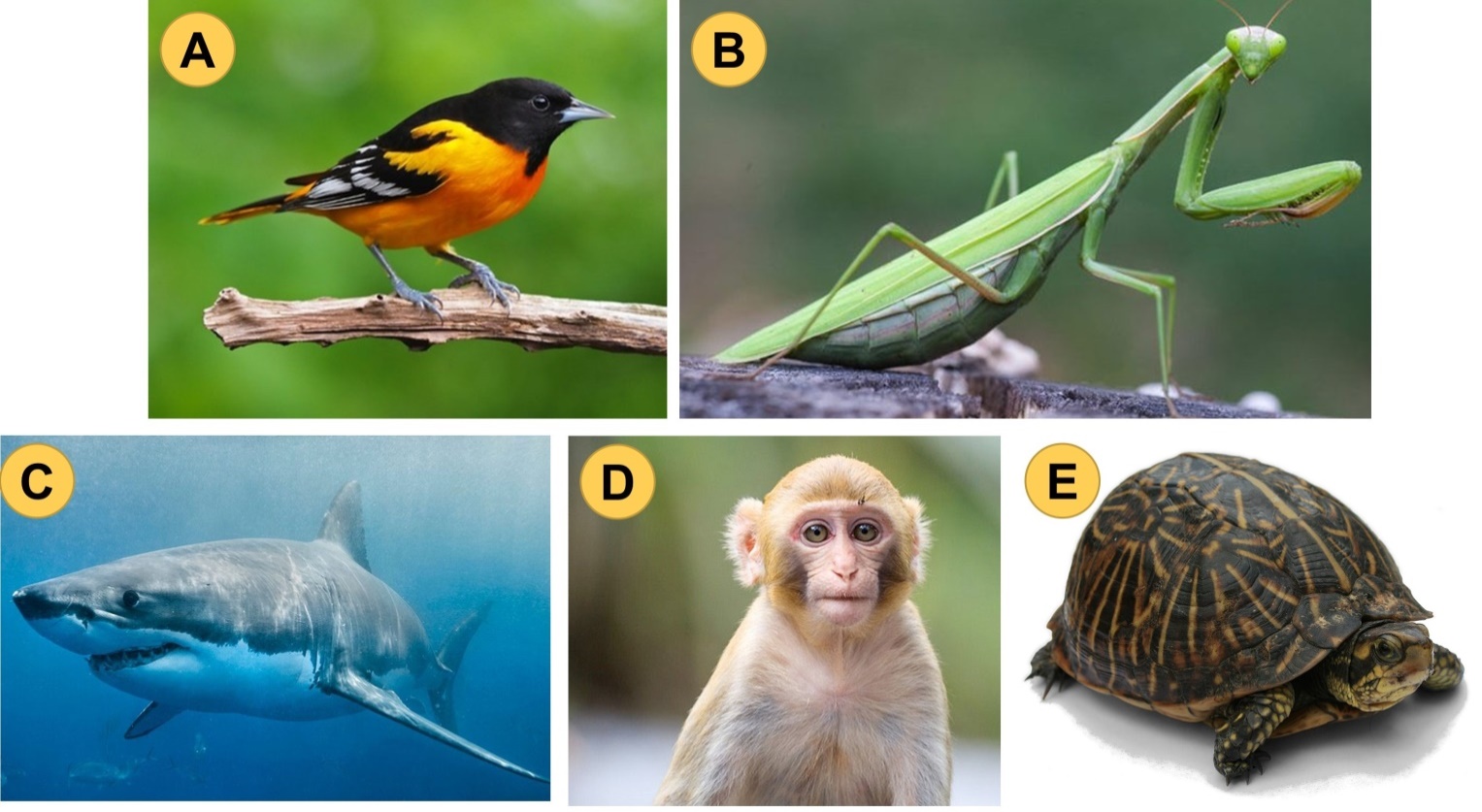 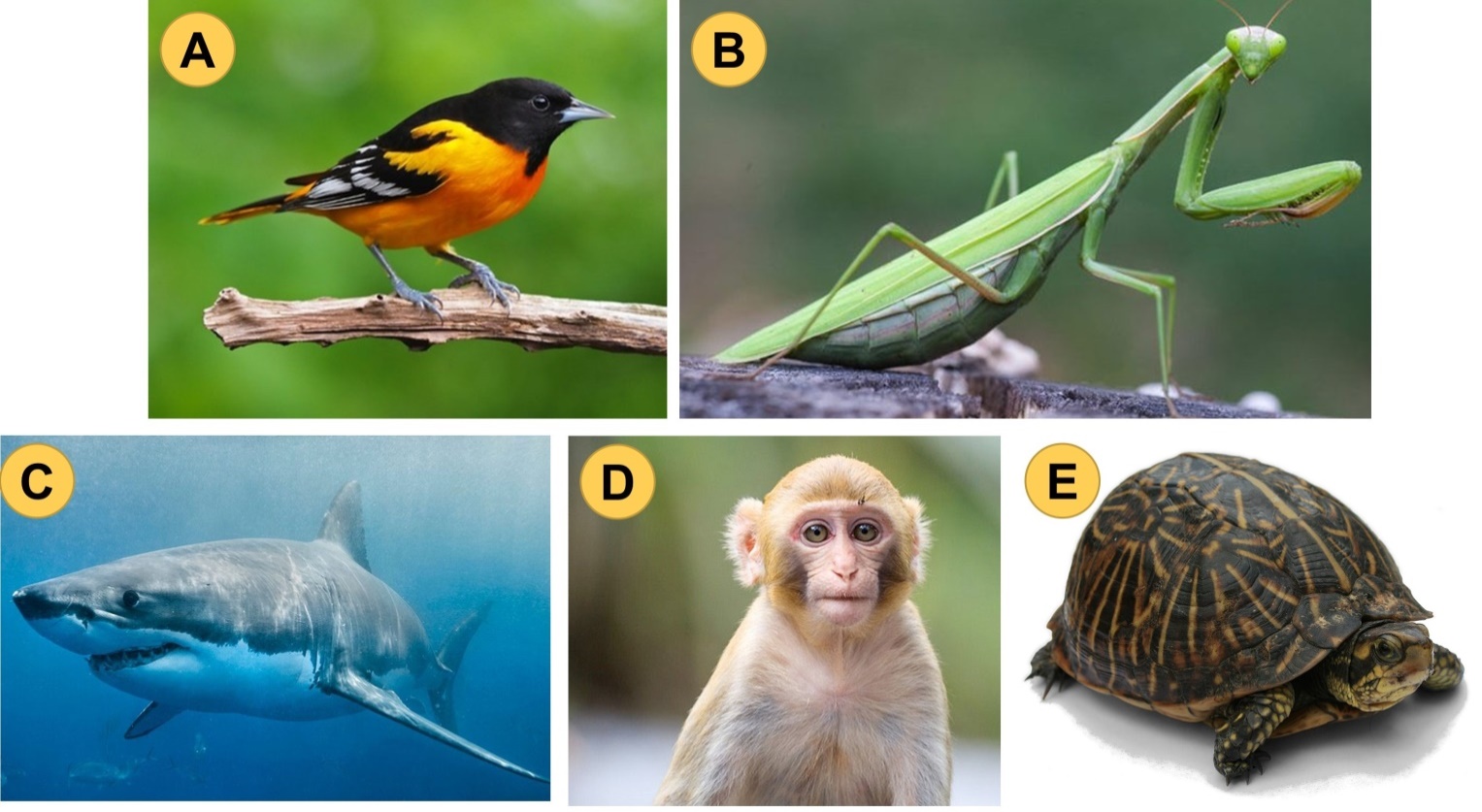 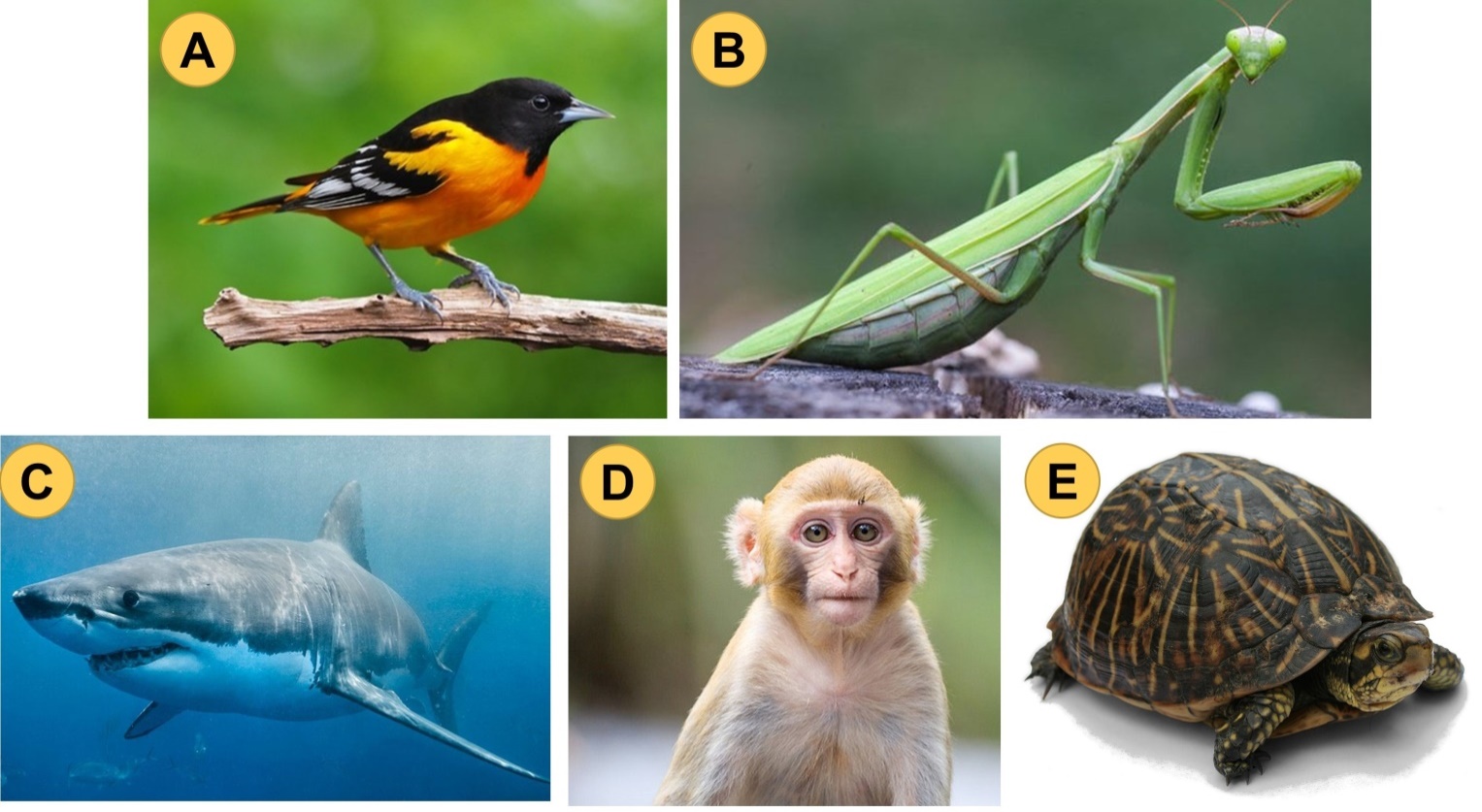 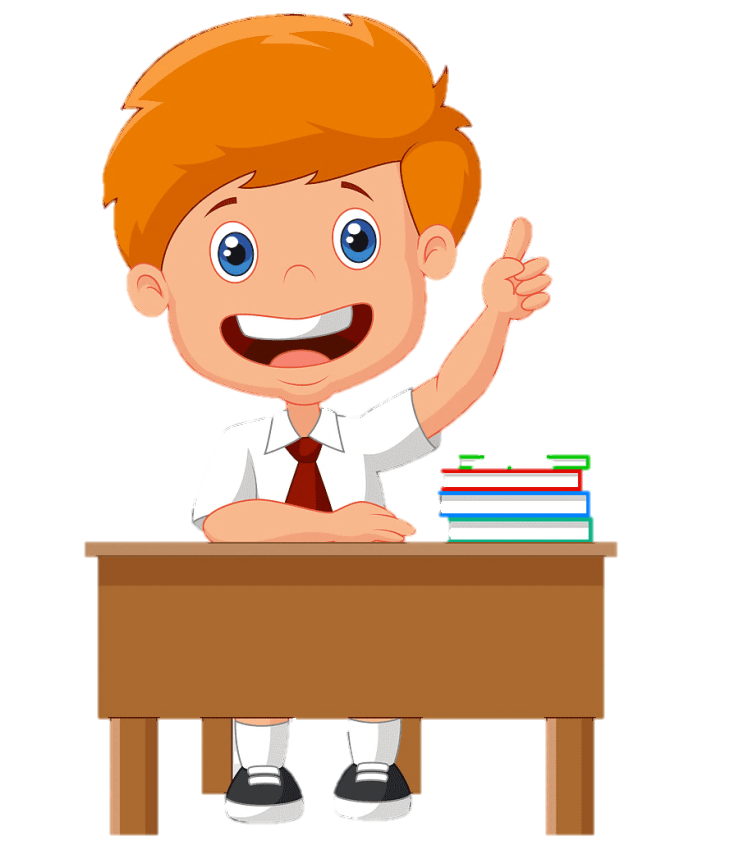 Gợi ý
Có chân hay không có chân?
Có cánh hay không có cánh?
Có mỏ hay không có mỏ?
Có lông mao hay không có lông mao?
SƠ ĐỒ PHÂN LOẠI
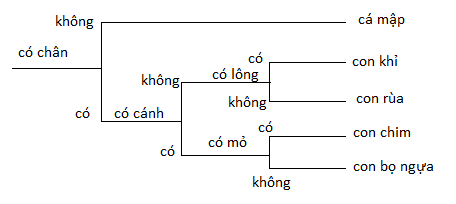 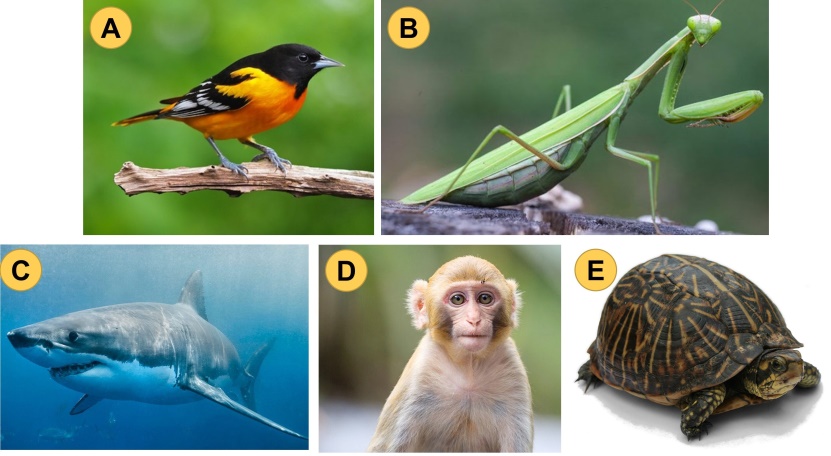 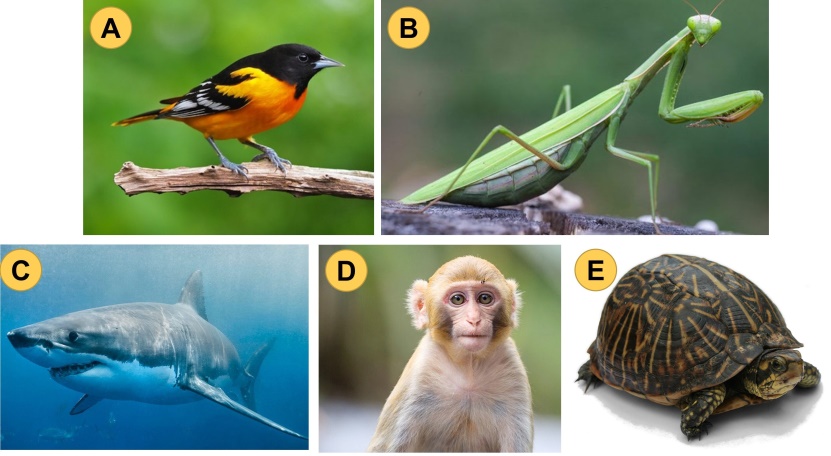 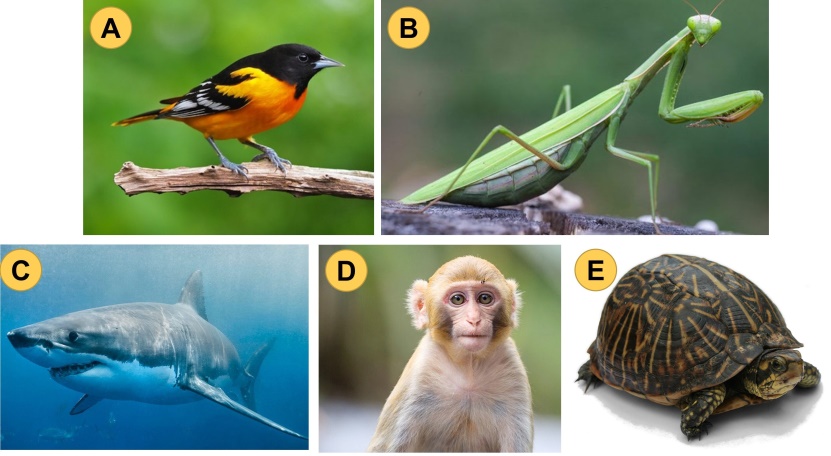 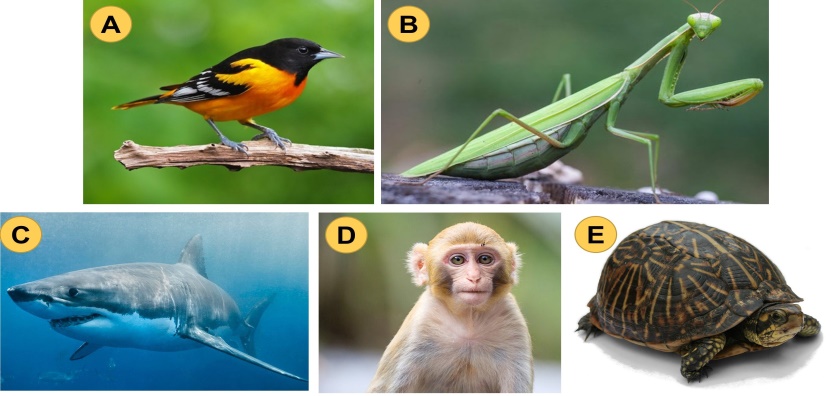 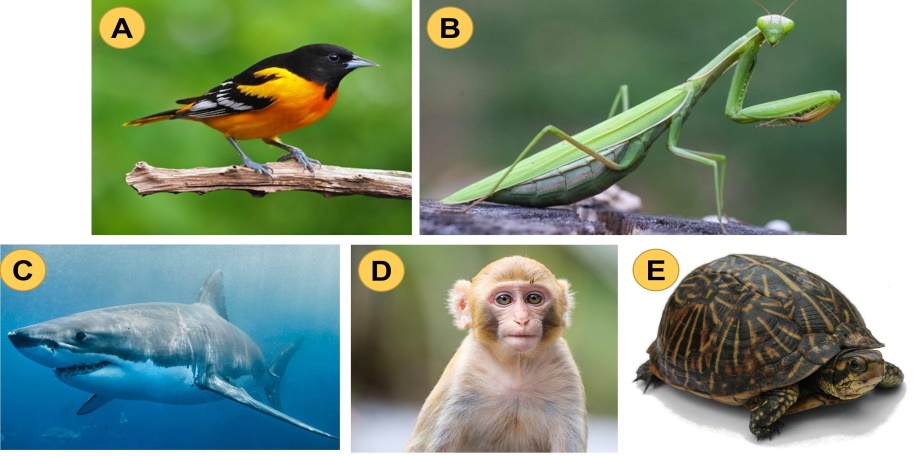